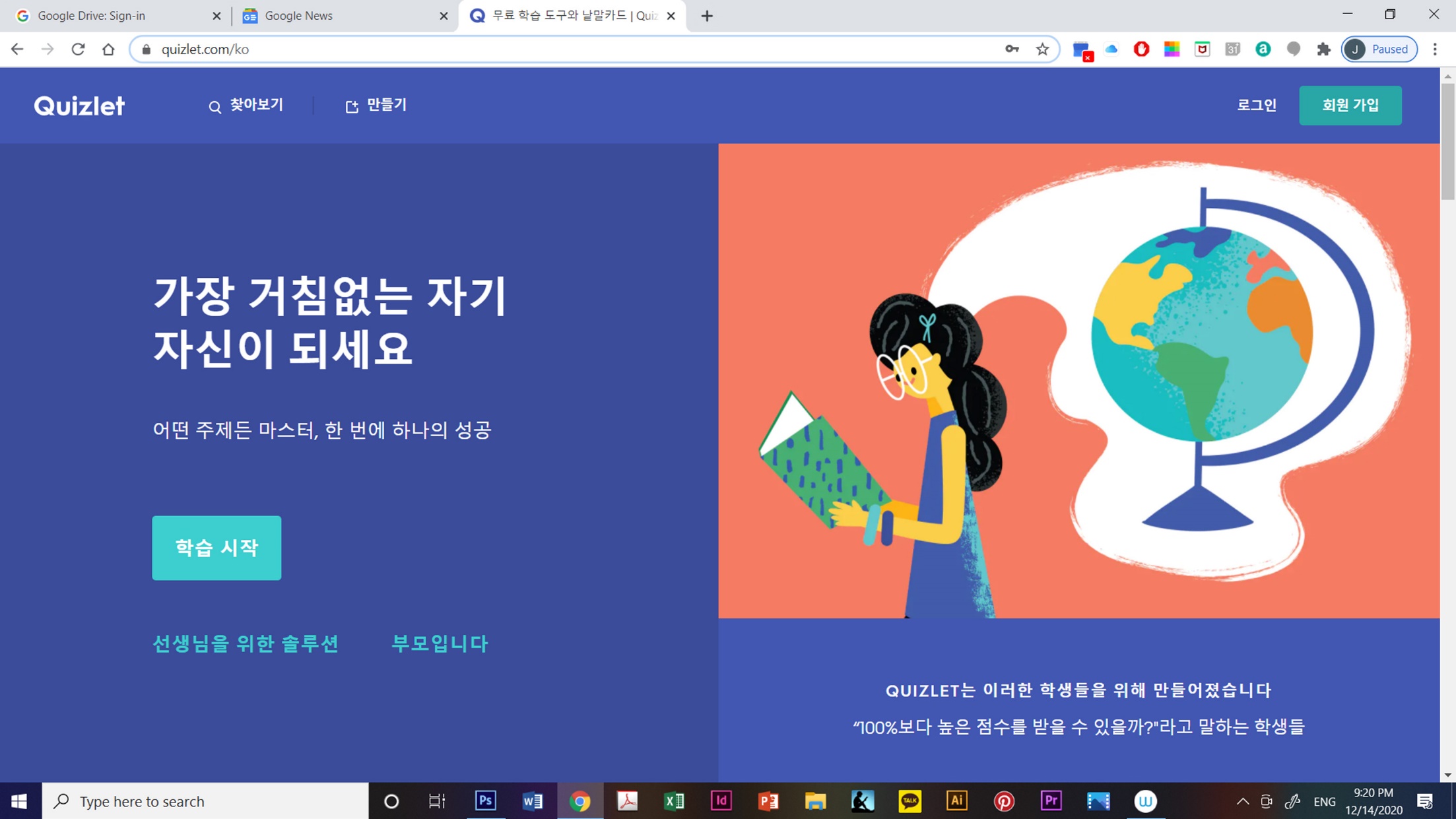 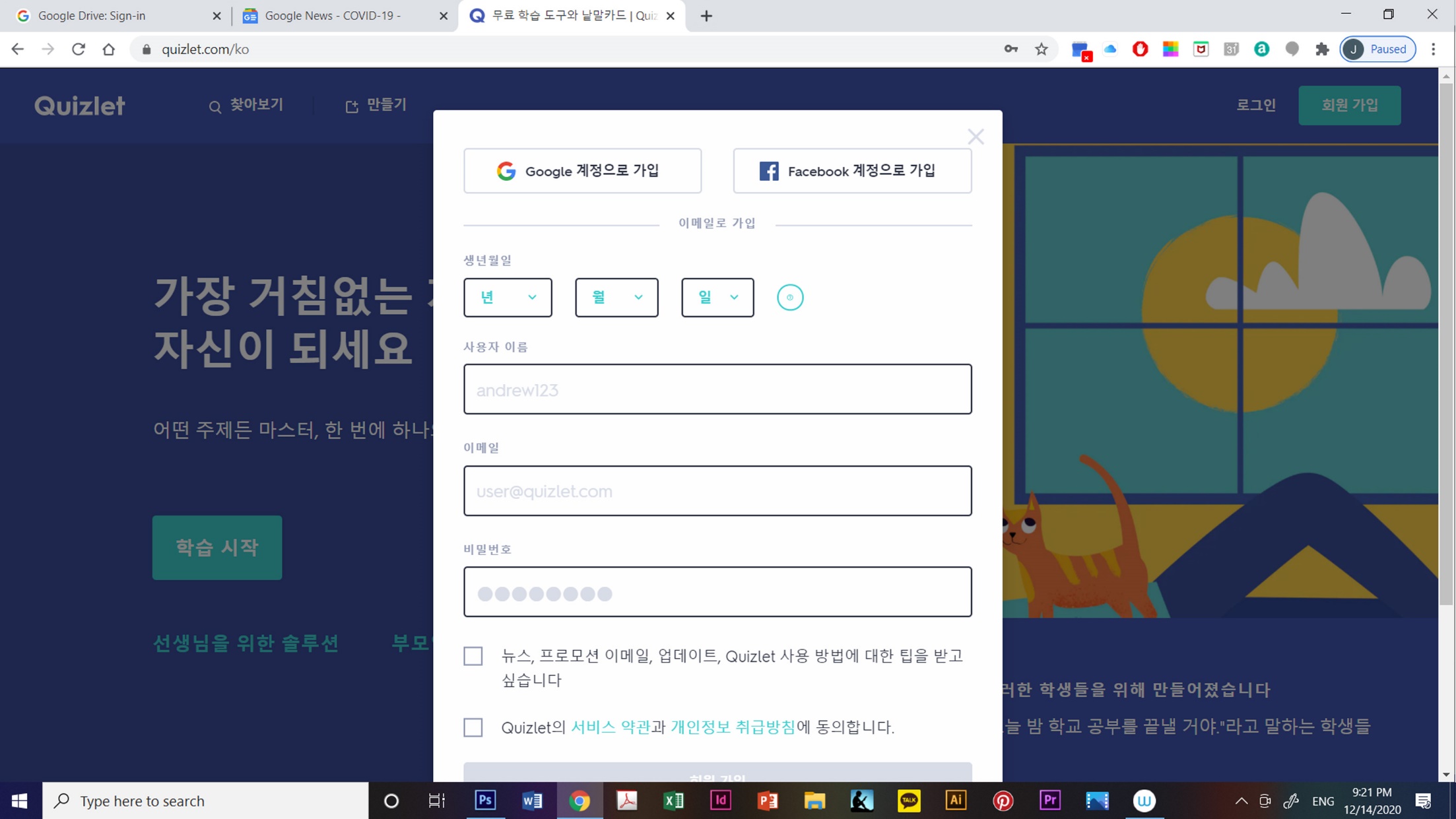 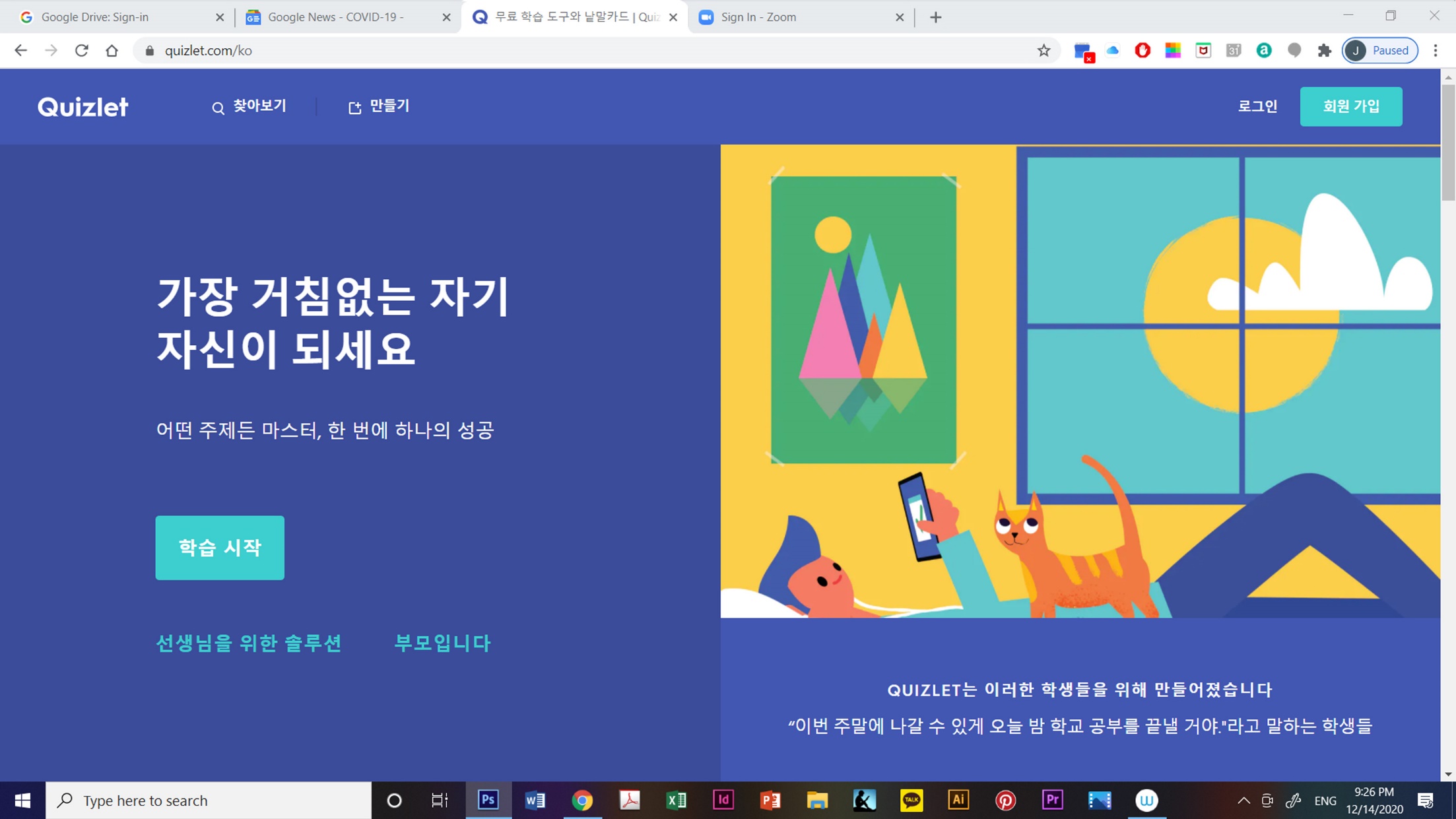 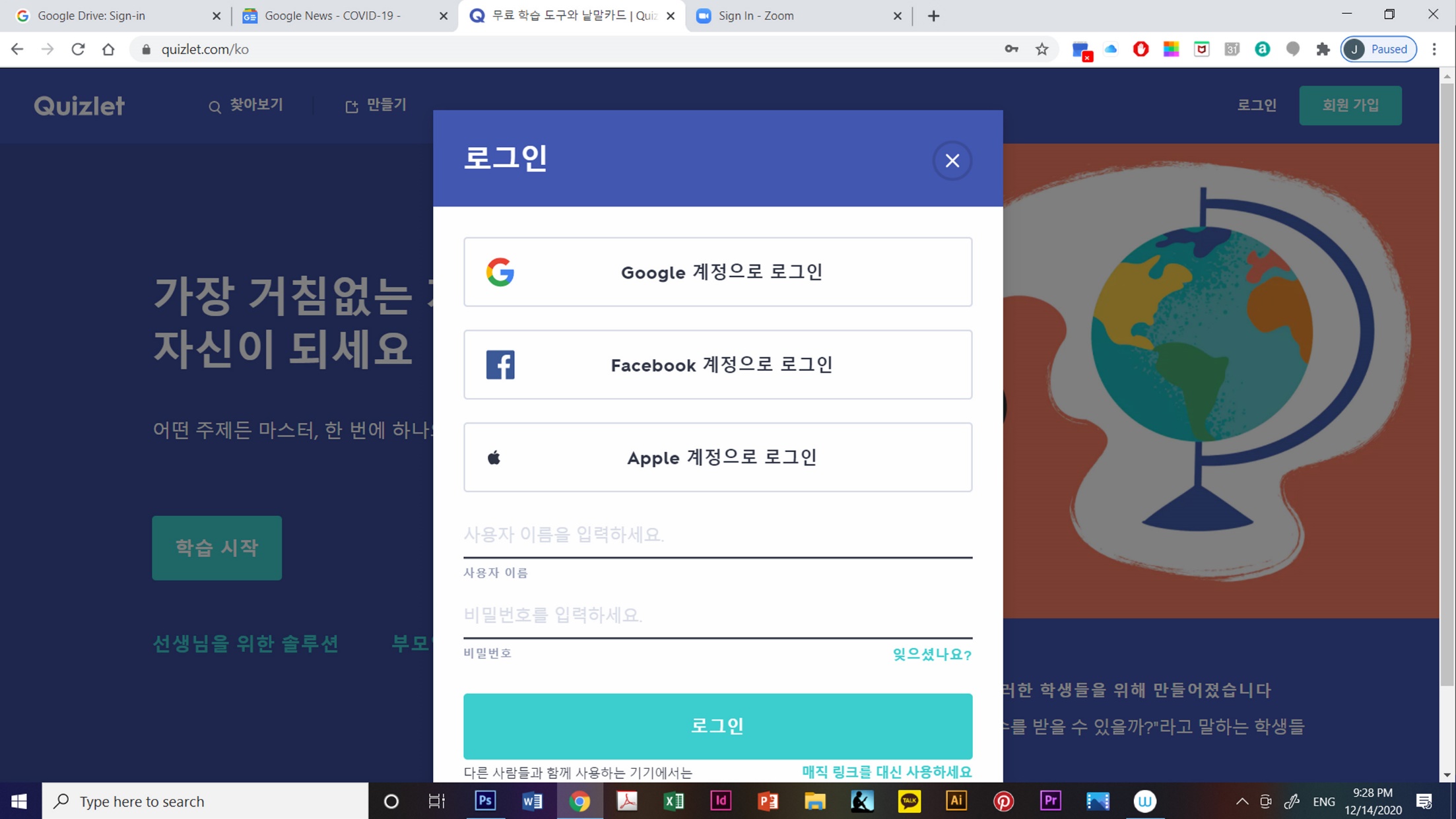 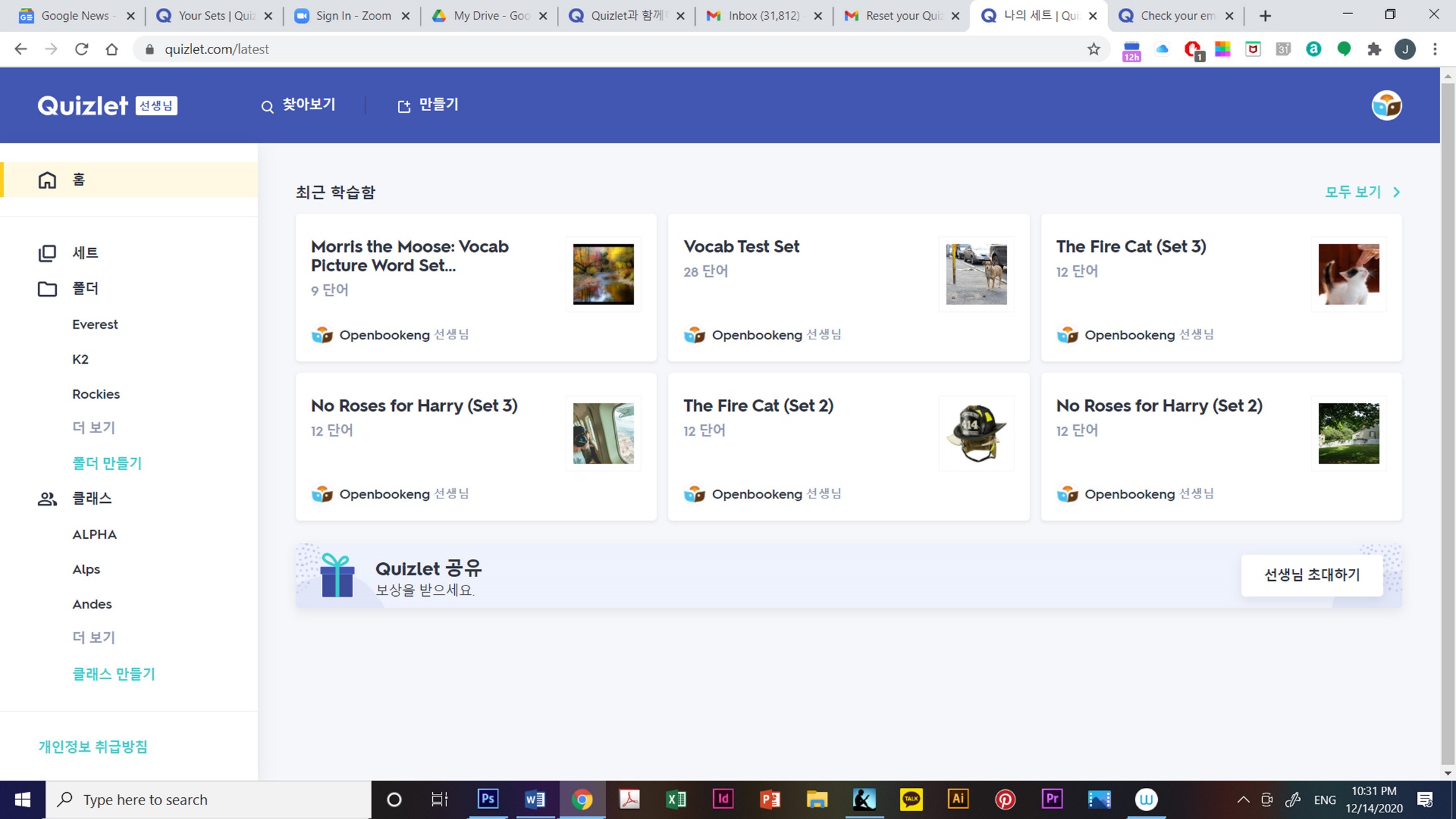 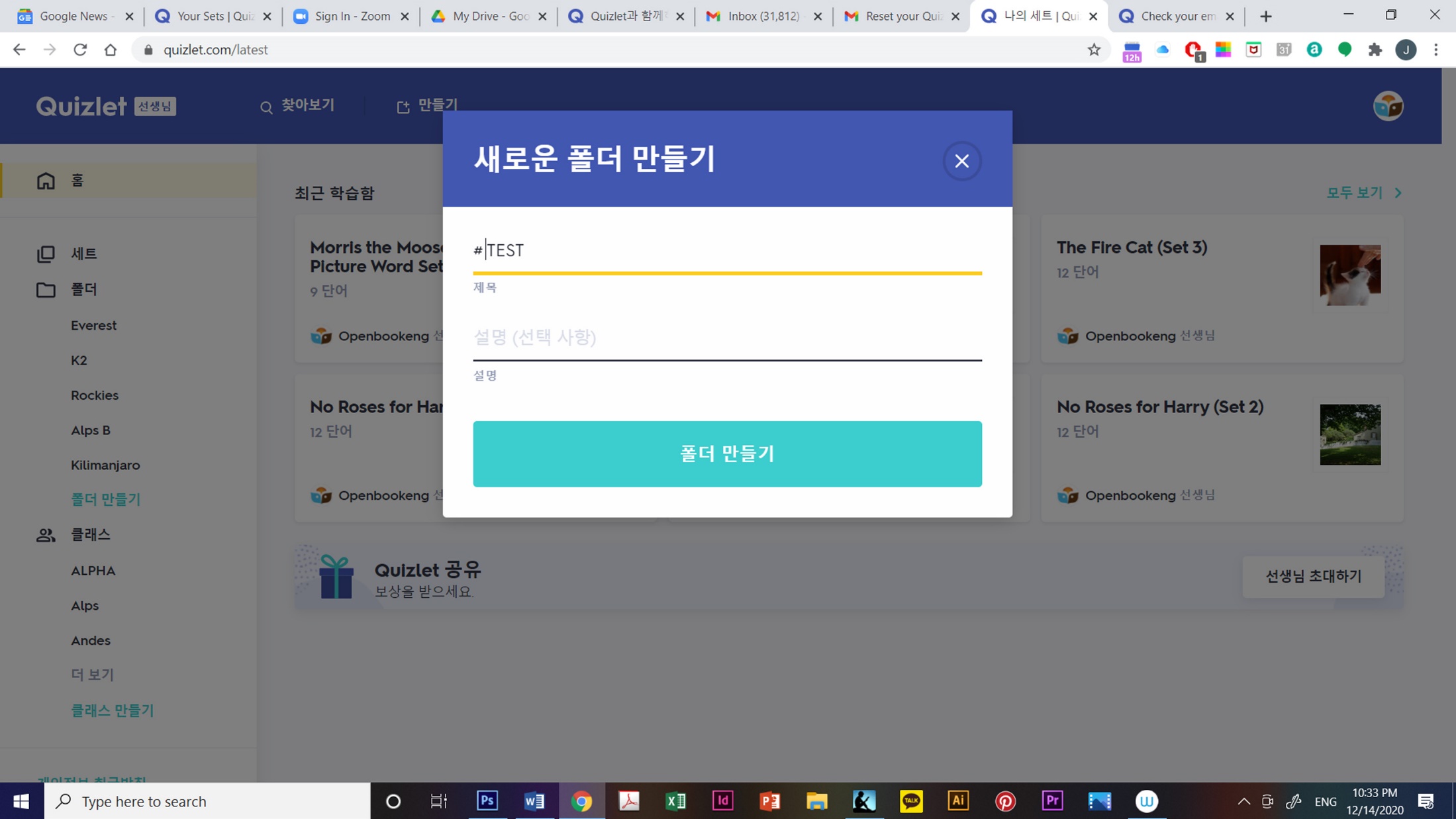 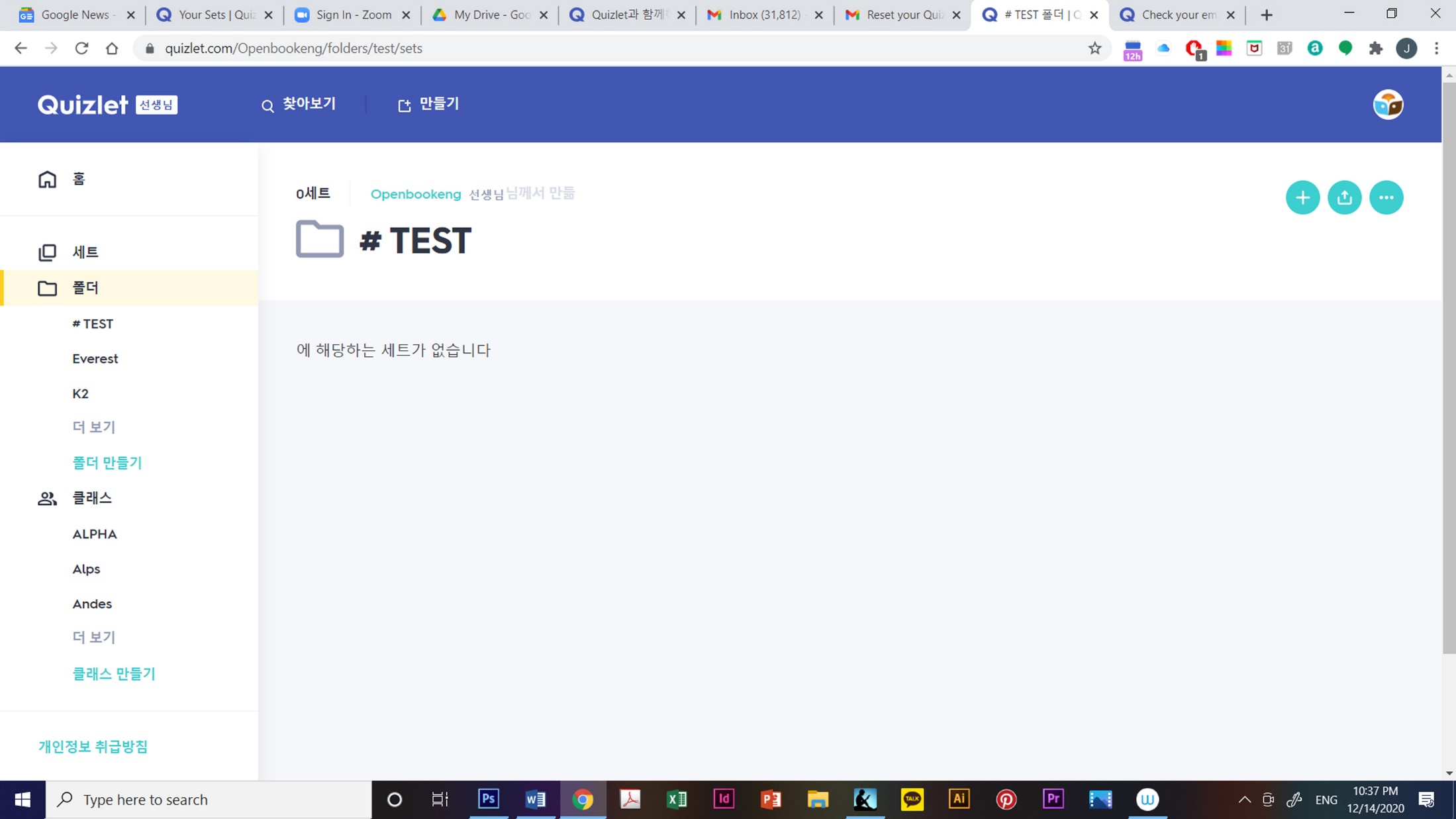 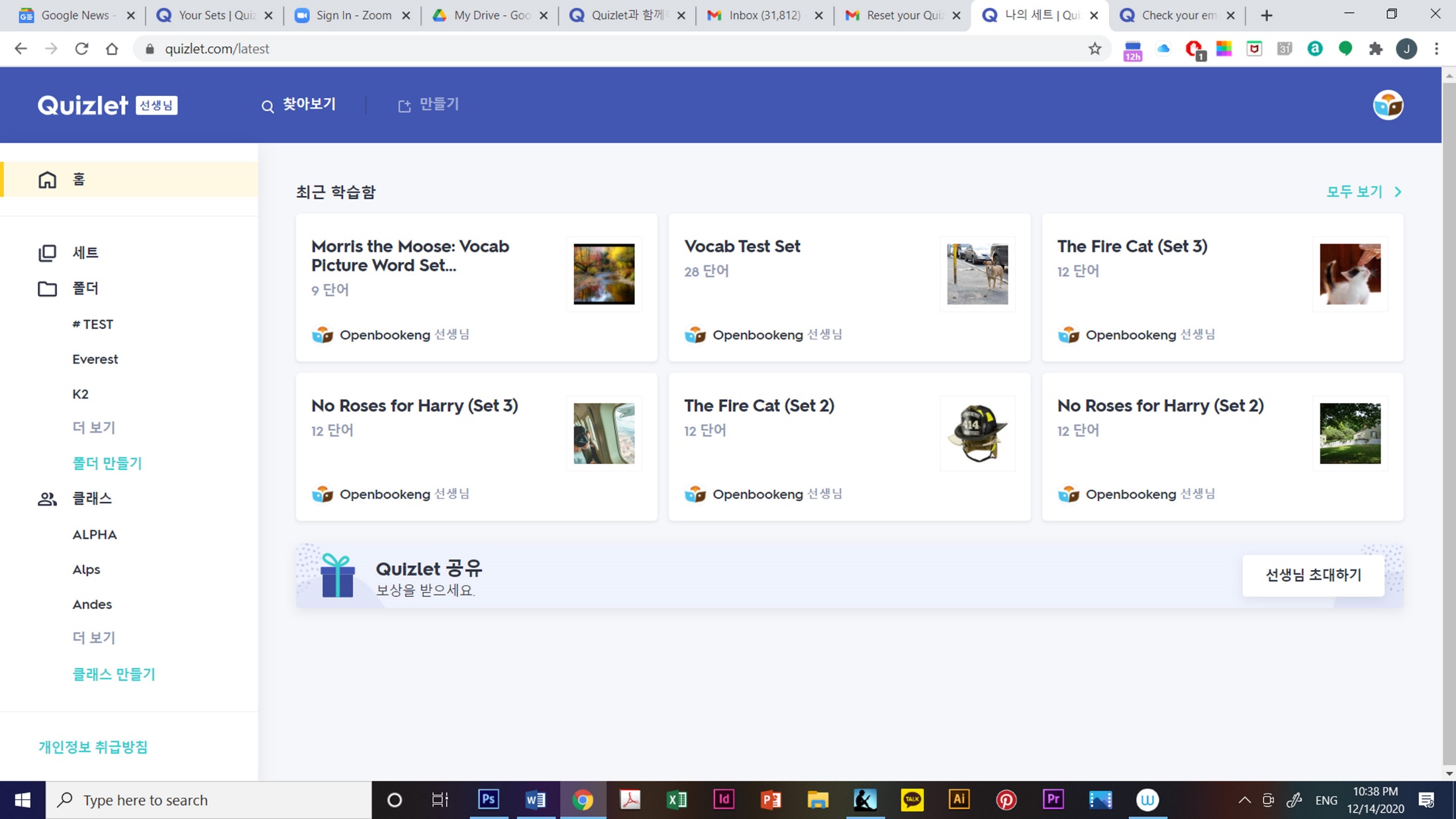 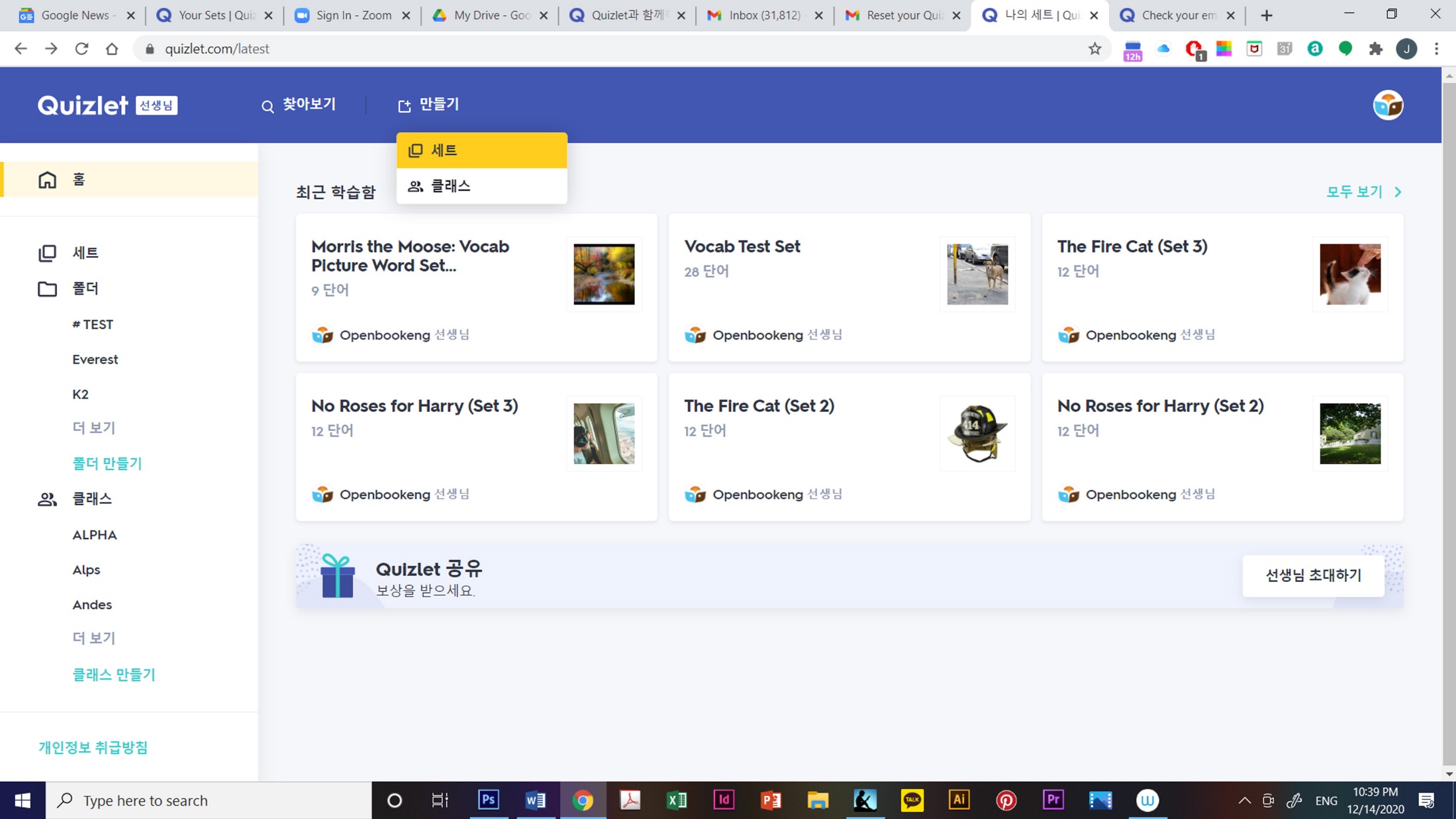 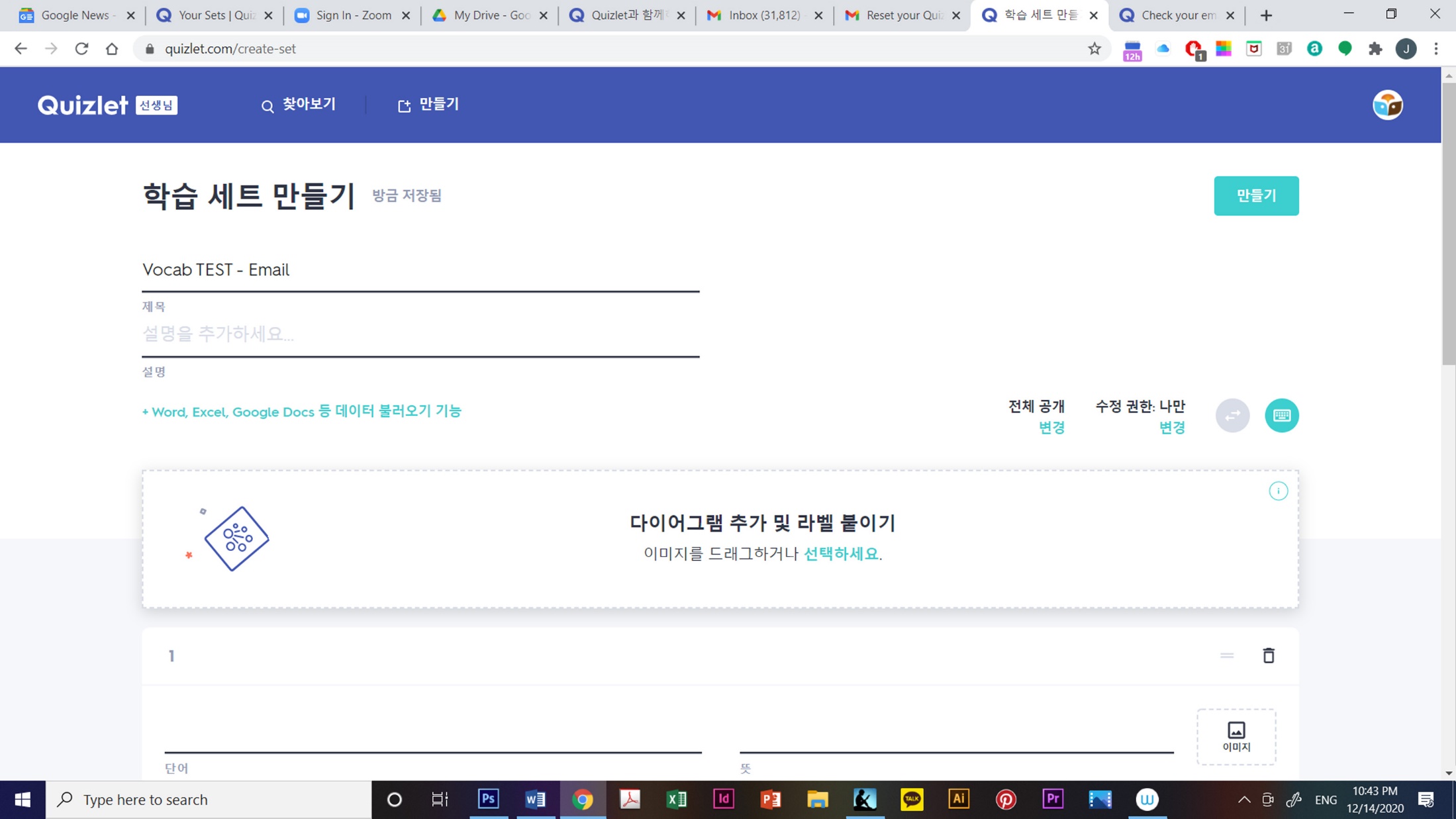 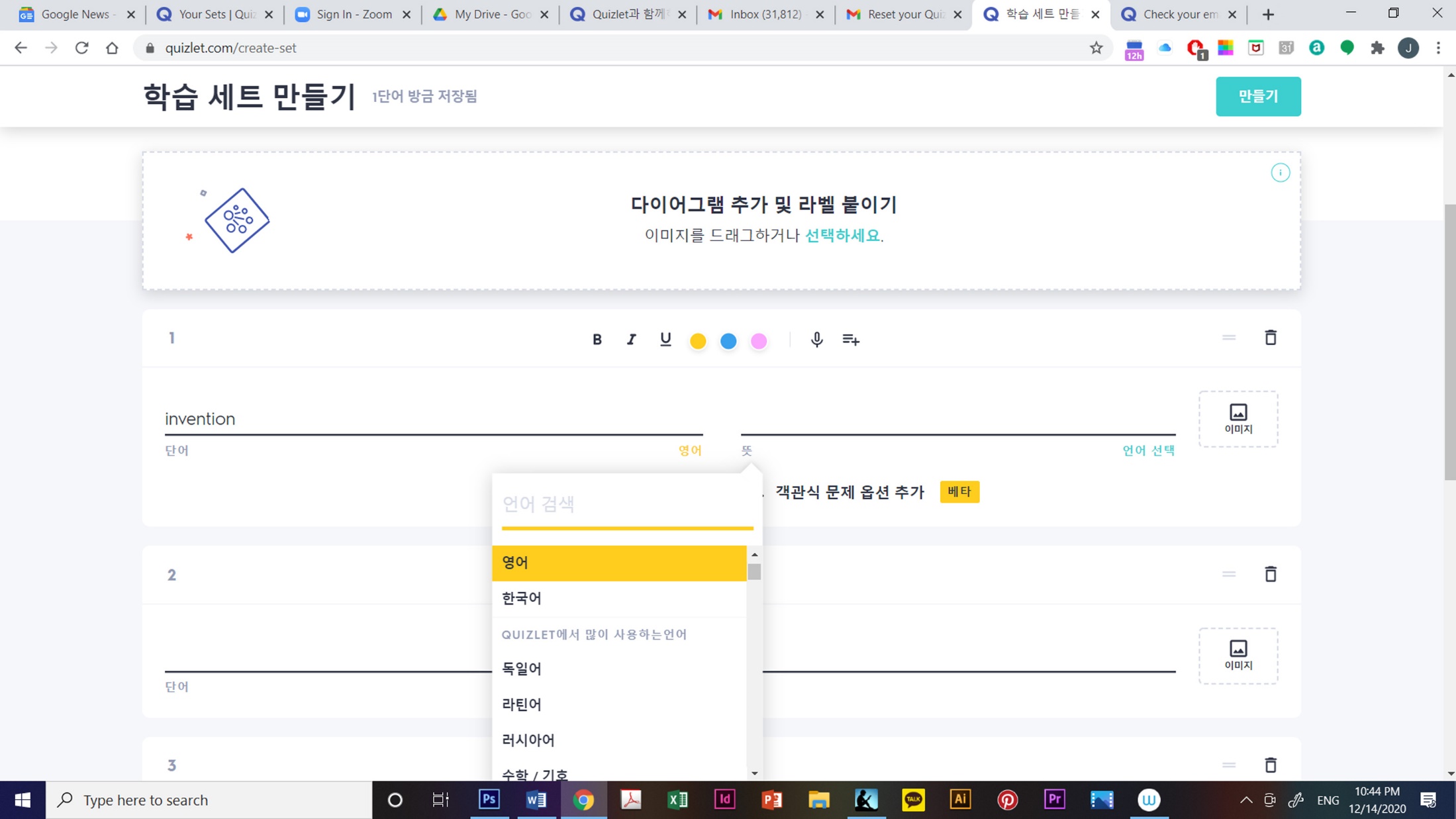 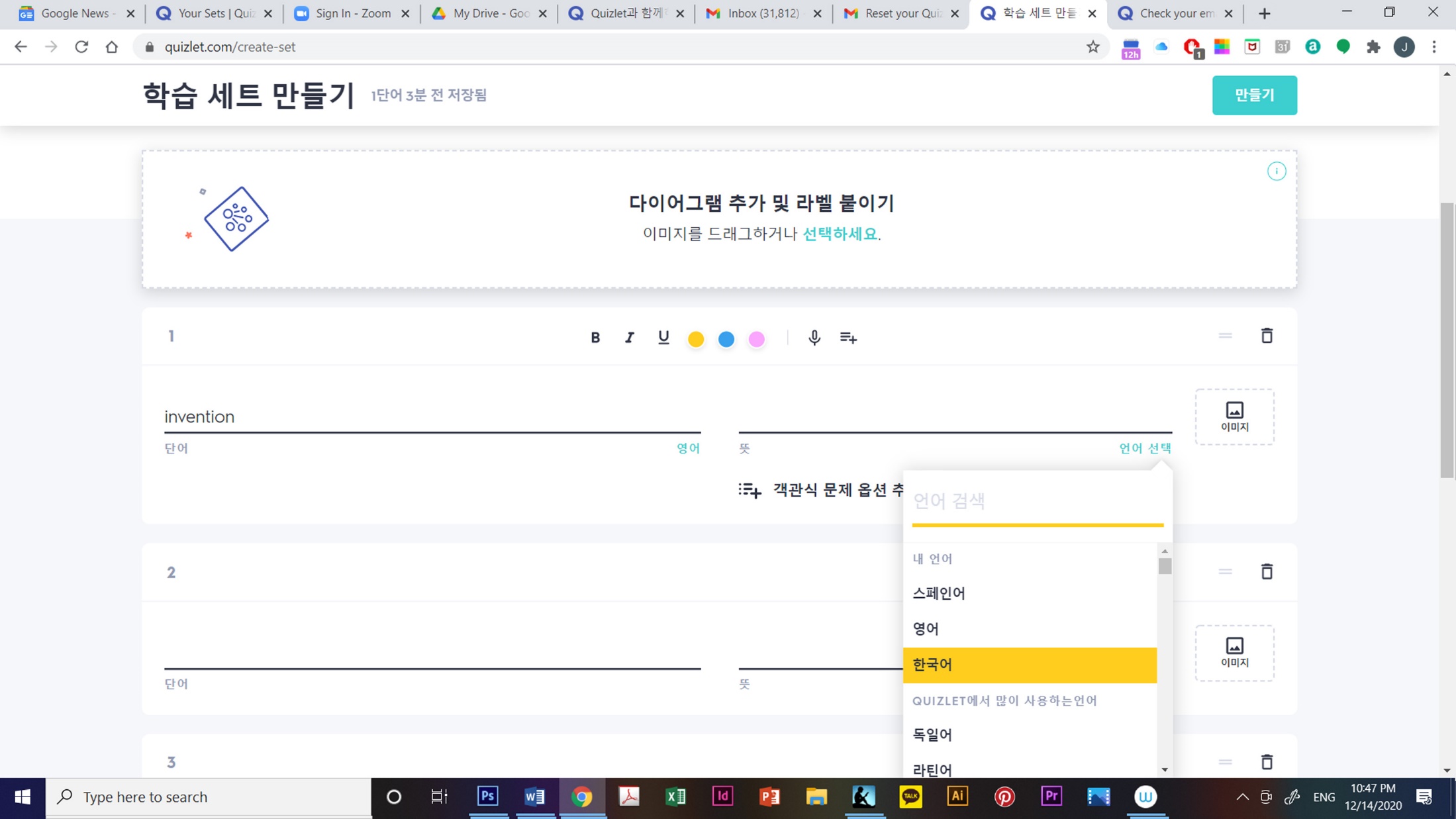 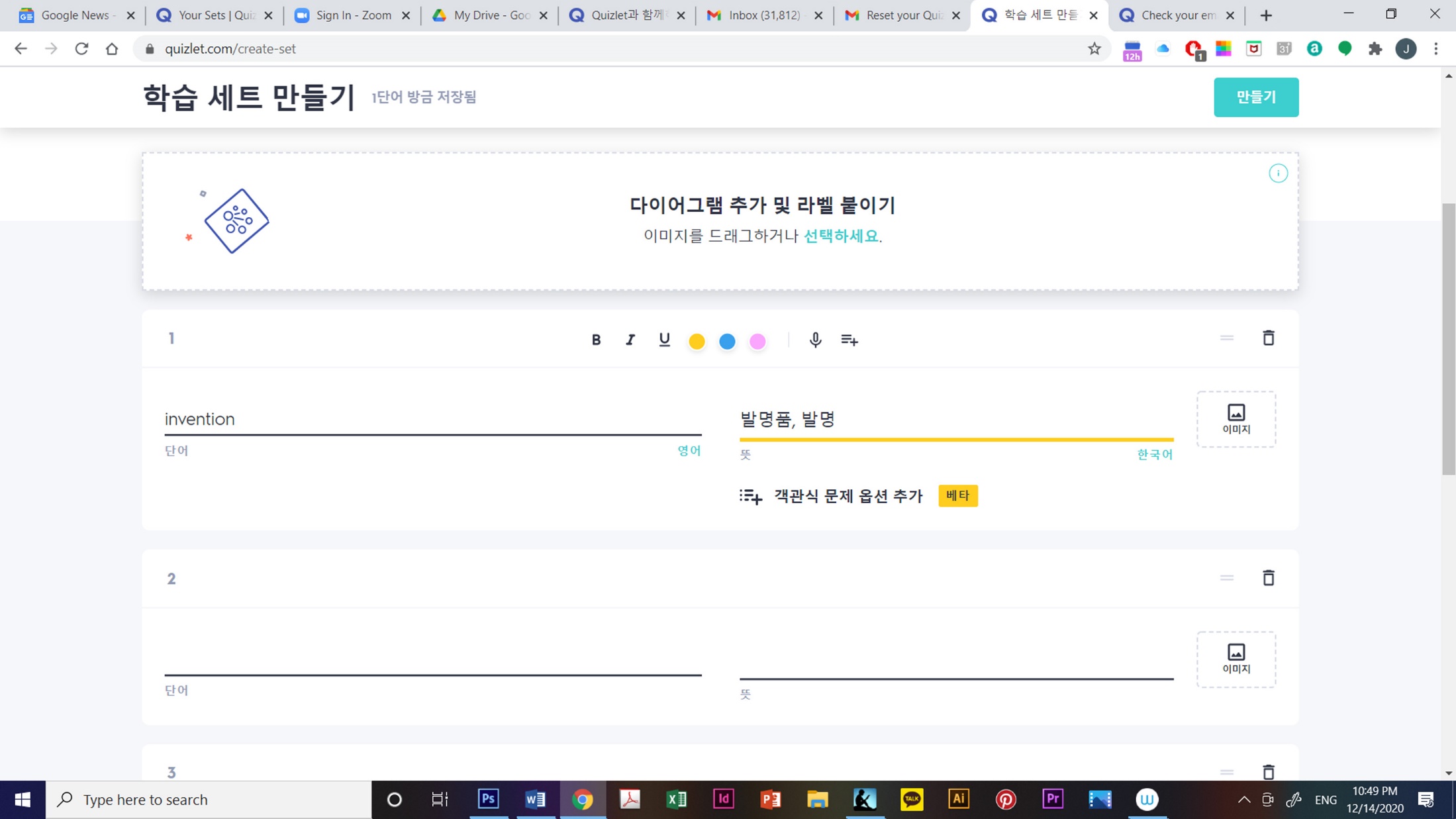 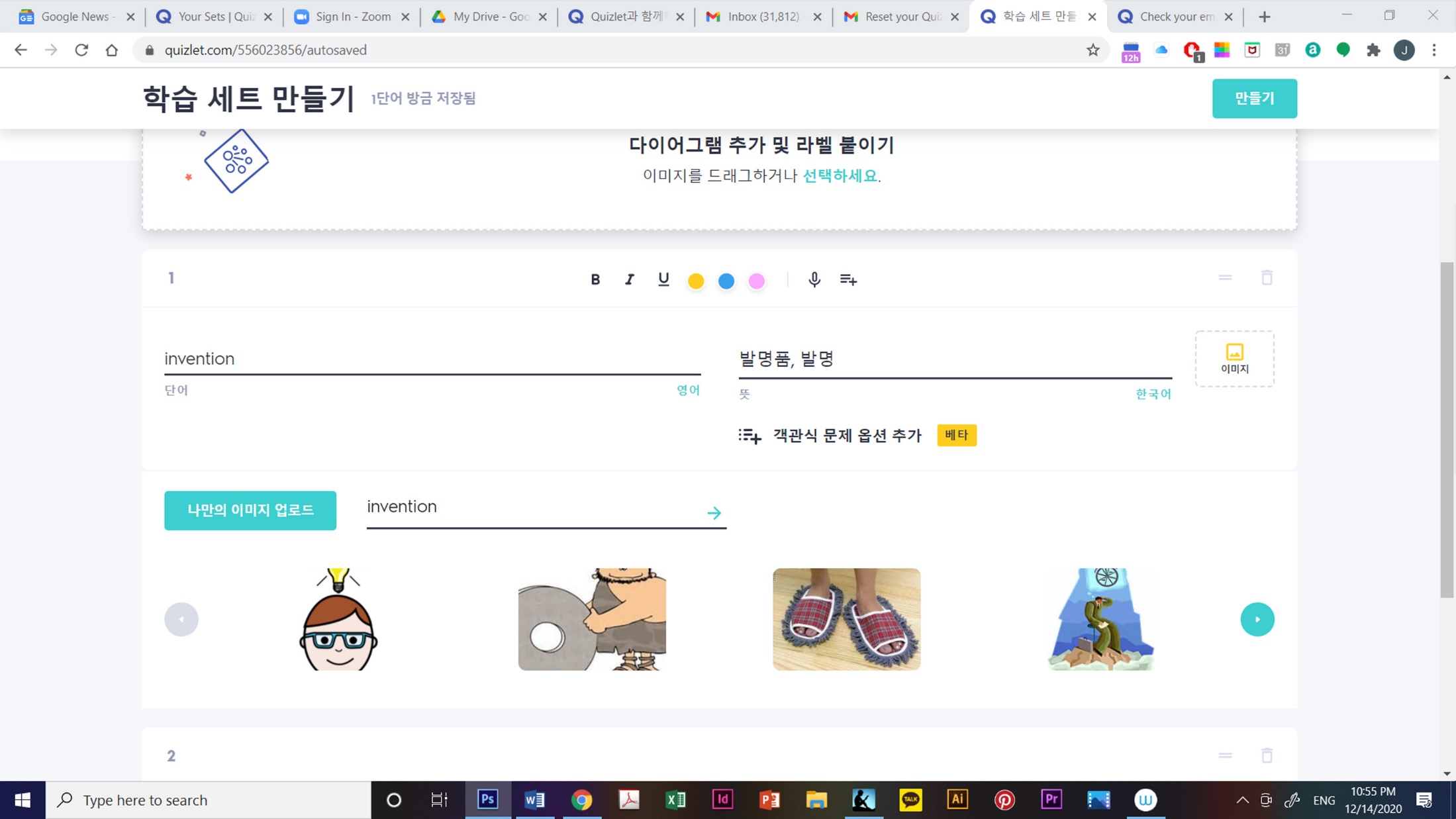 **여기까지는 낱개로 만드는 방법**
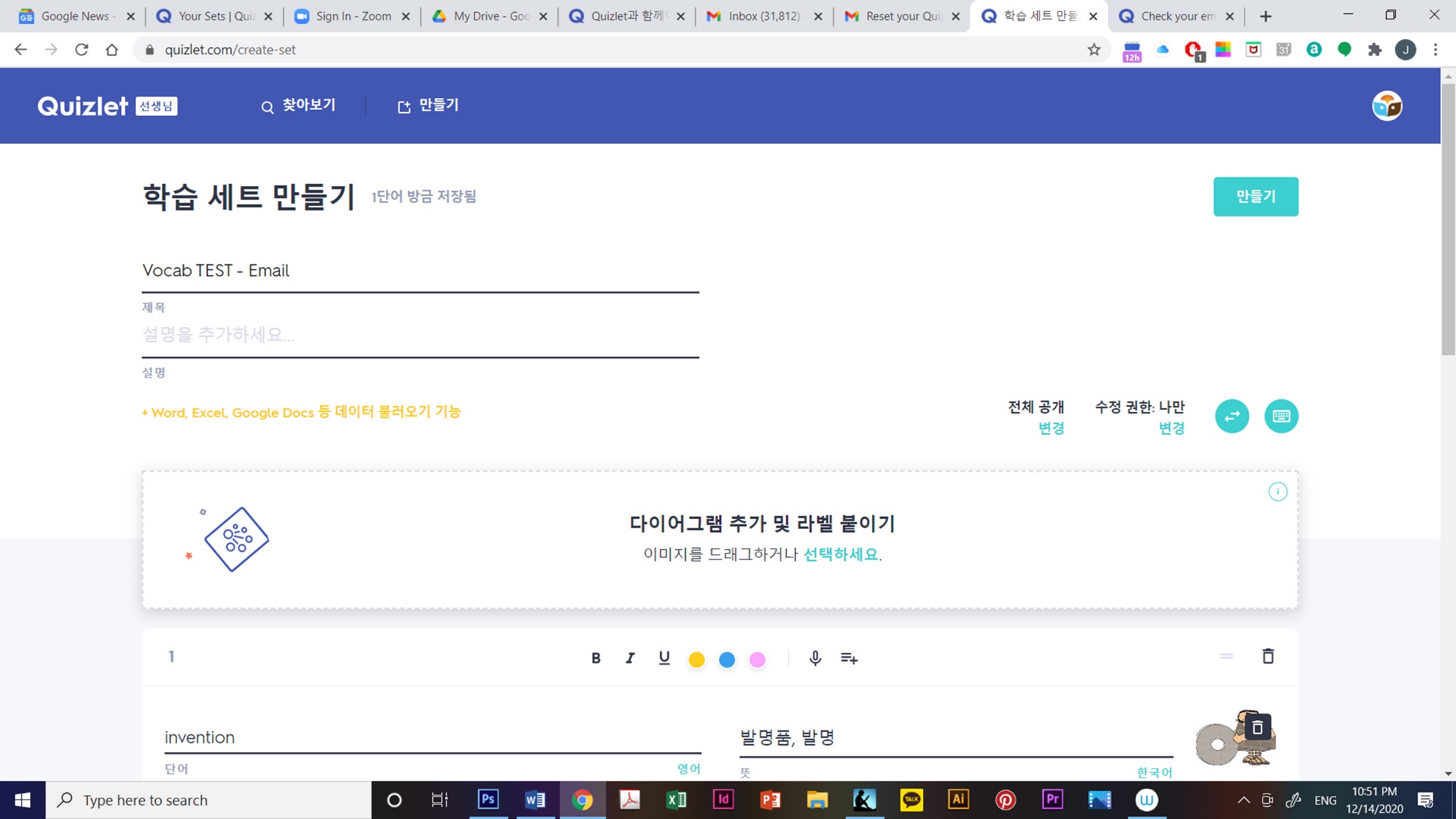 **워드나 엑셀에서 불러오는 방법**
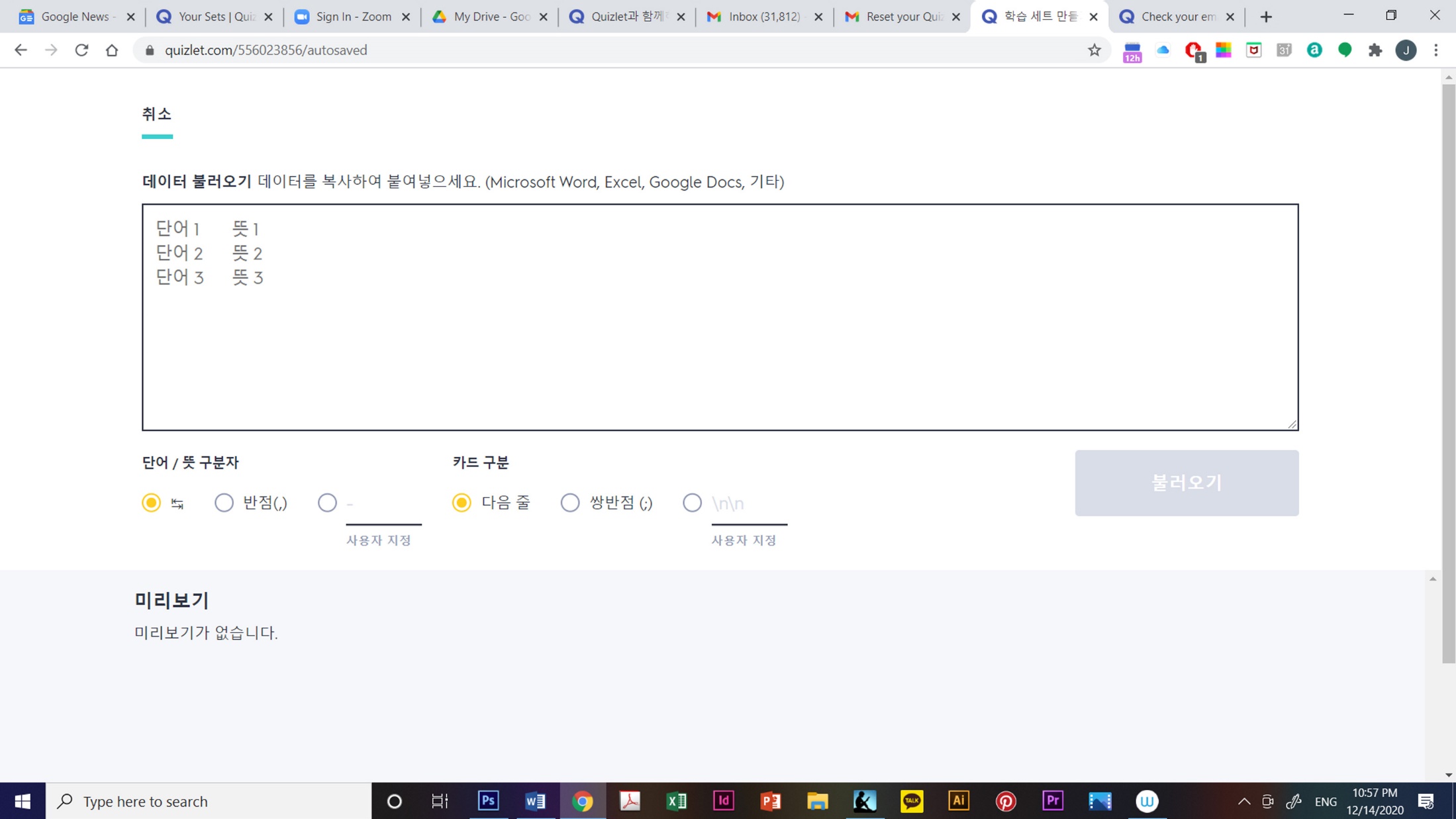 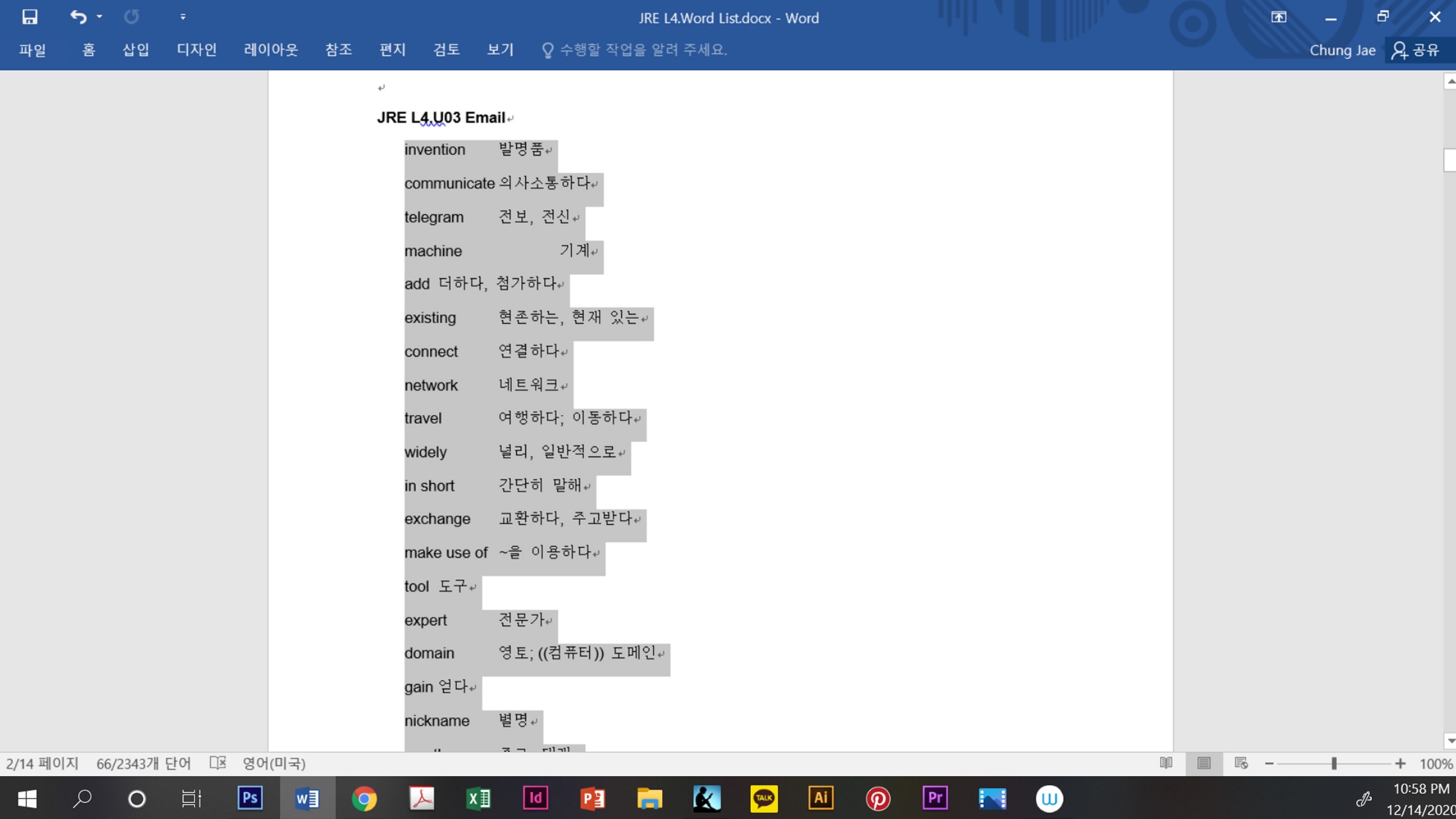 **교사용 교재에서 제공되는 단어와 뜻 워드나 엑셀파일 이용 가능** 
순서 정하기 (영-한 / 한-영)
탭 하나 넣고 Enter(return) 

**퀴즈렛이 인식할 수 있도록 포맷
정해주는 것**
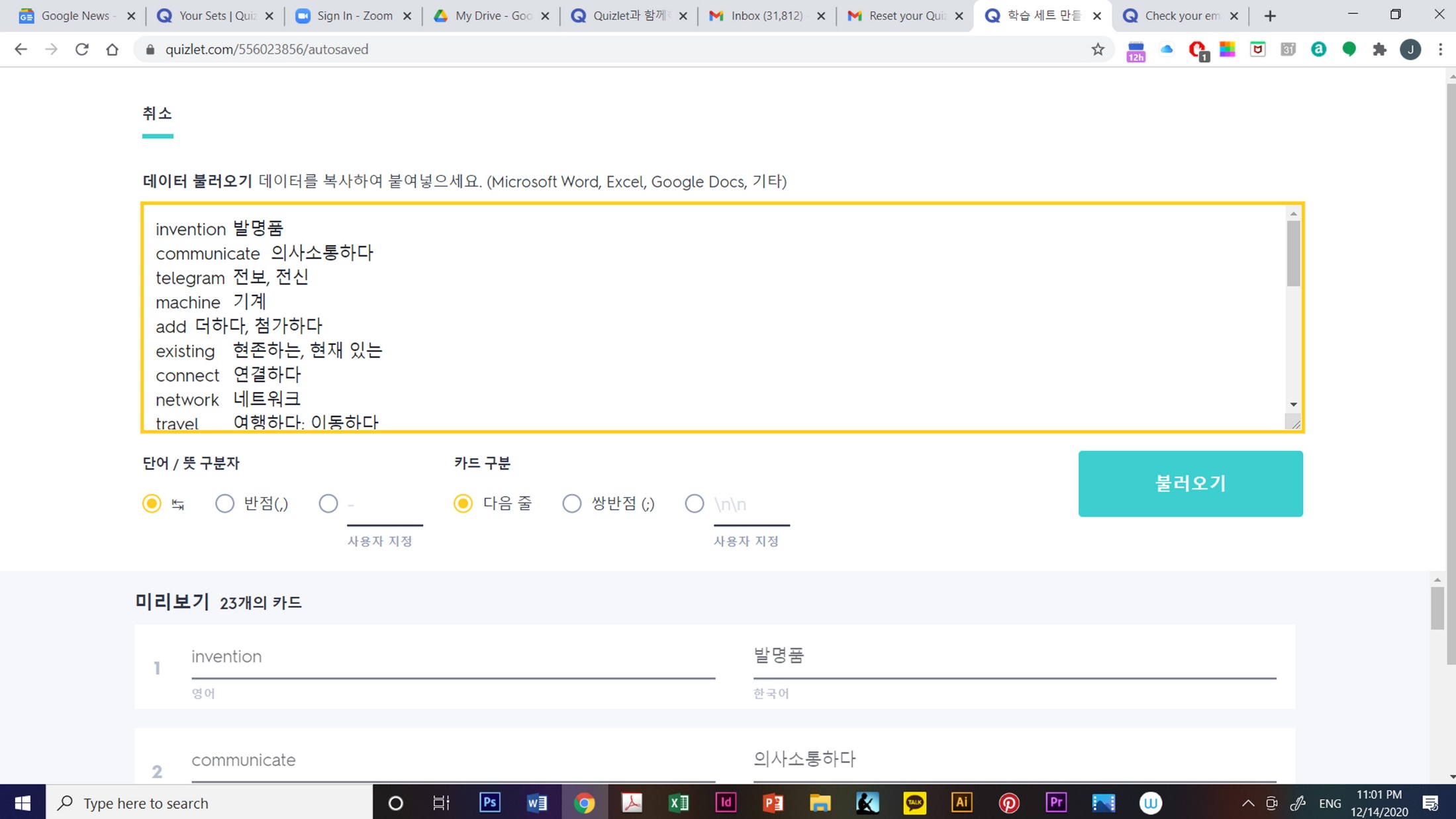 **교사용 교재에서 제공되는 단어와 뜻 워드나 엑셀파일에서 복사해서
붙이기**
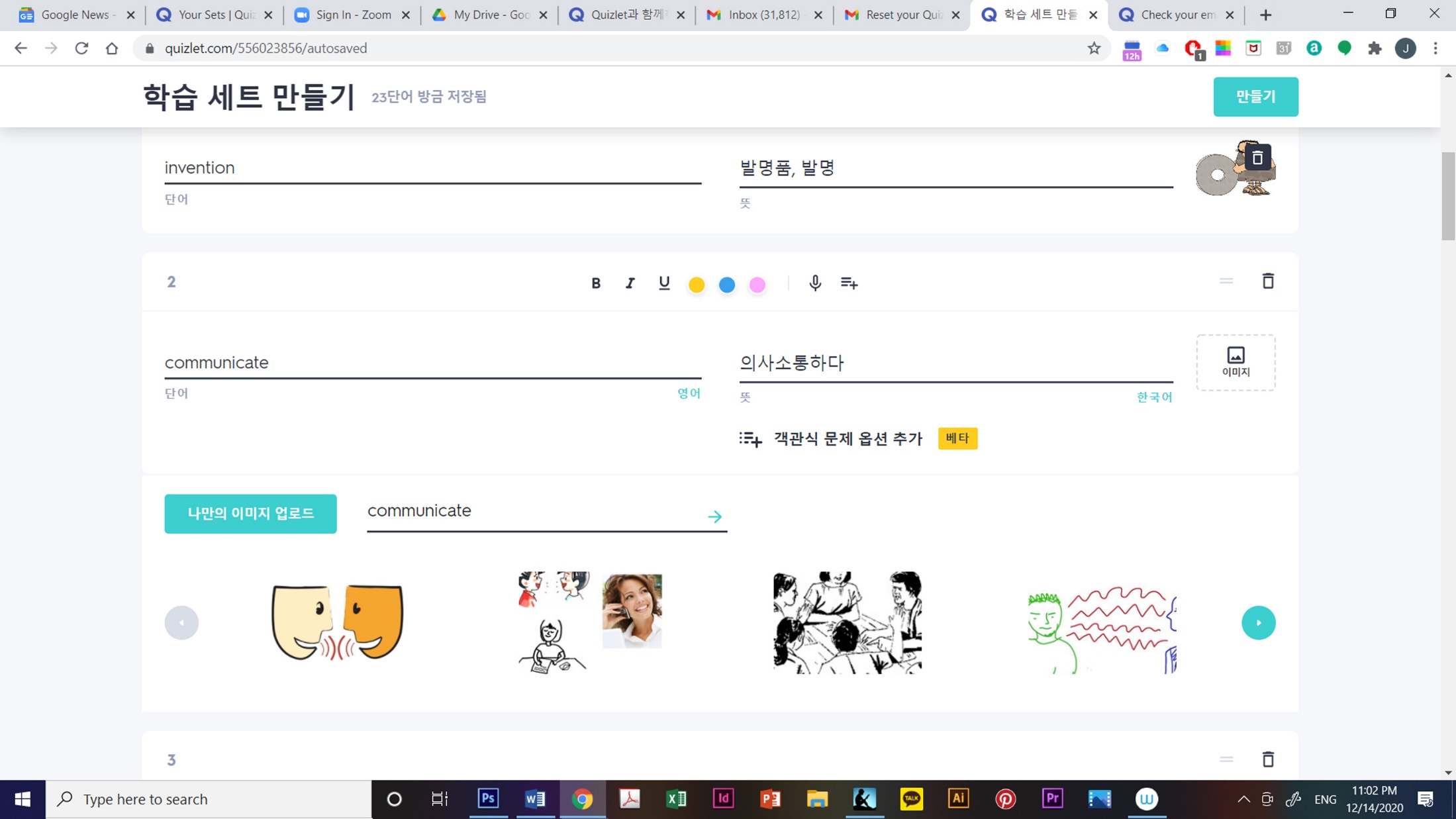 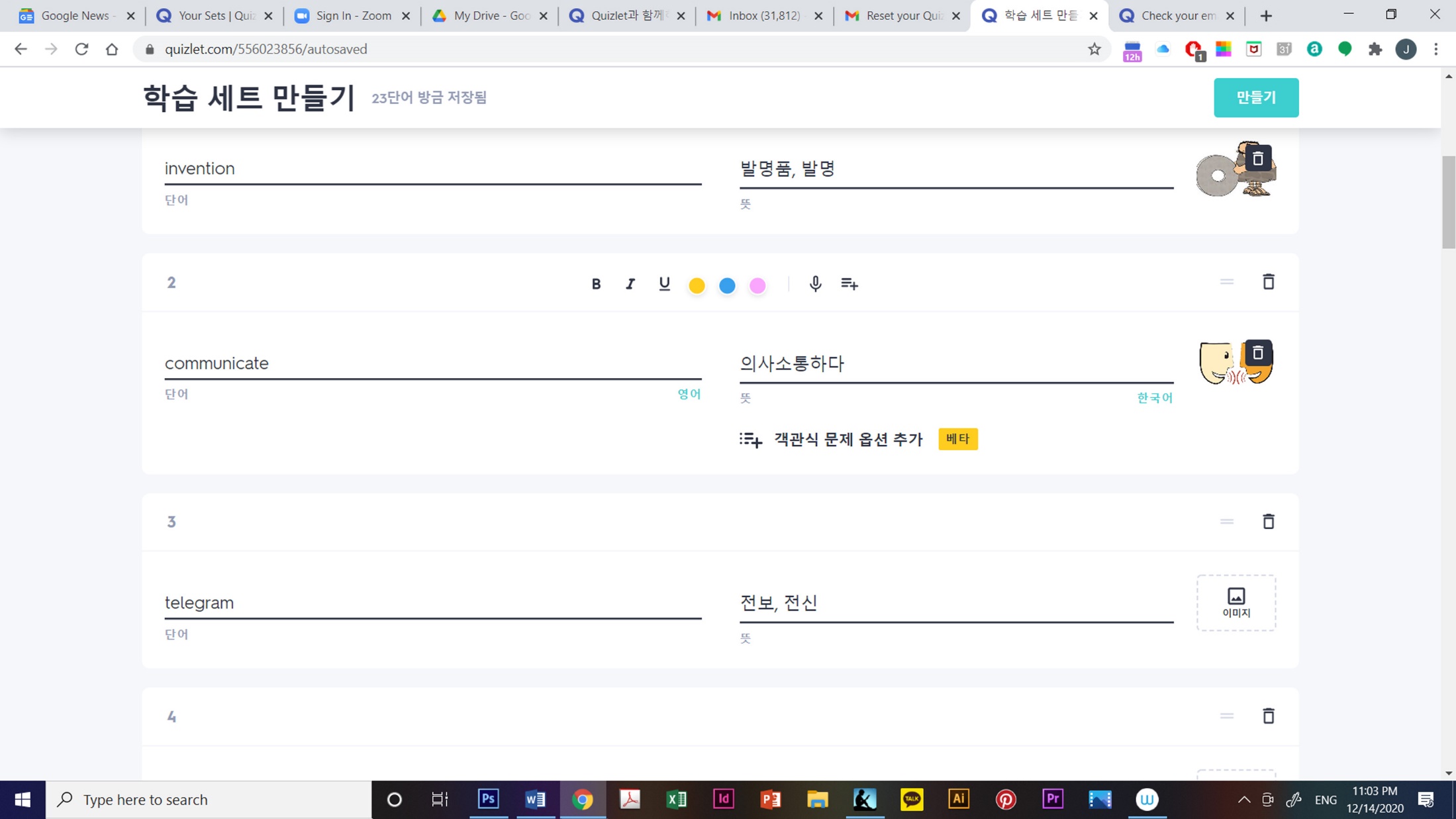 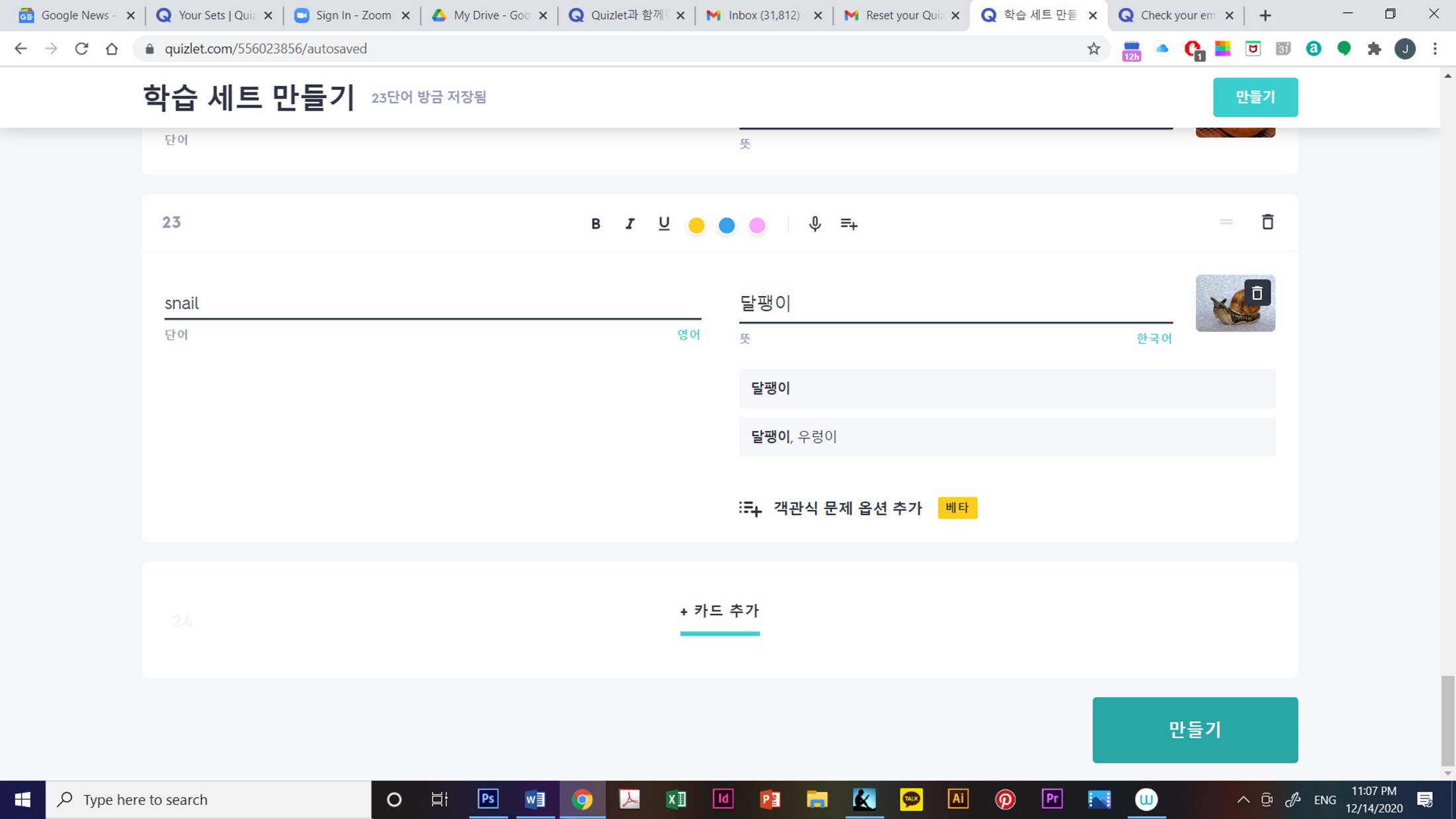 학습세트 완료 후 확인 버튼으로 저장
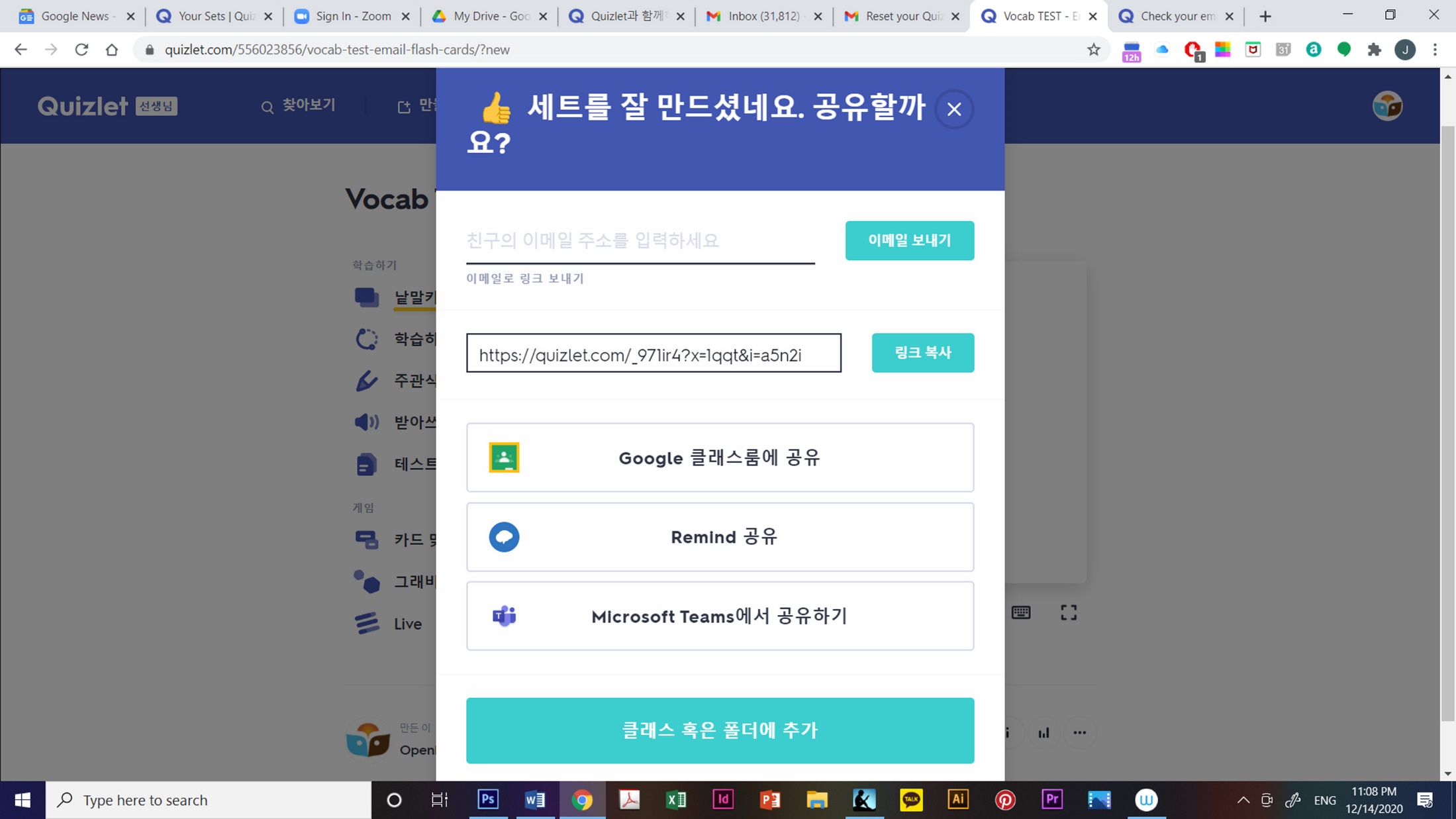 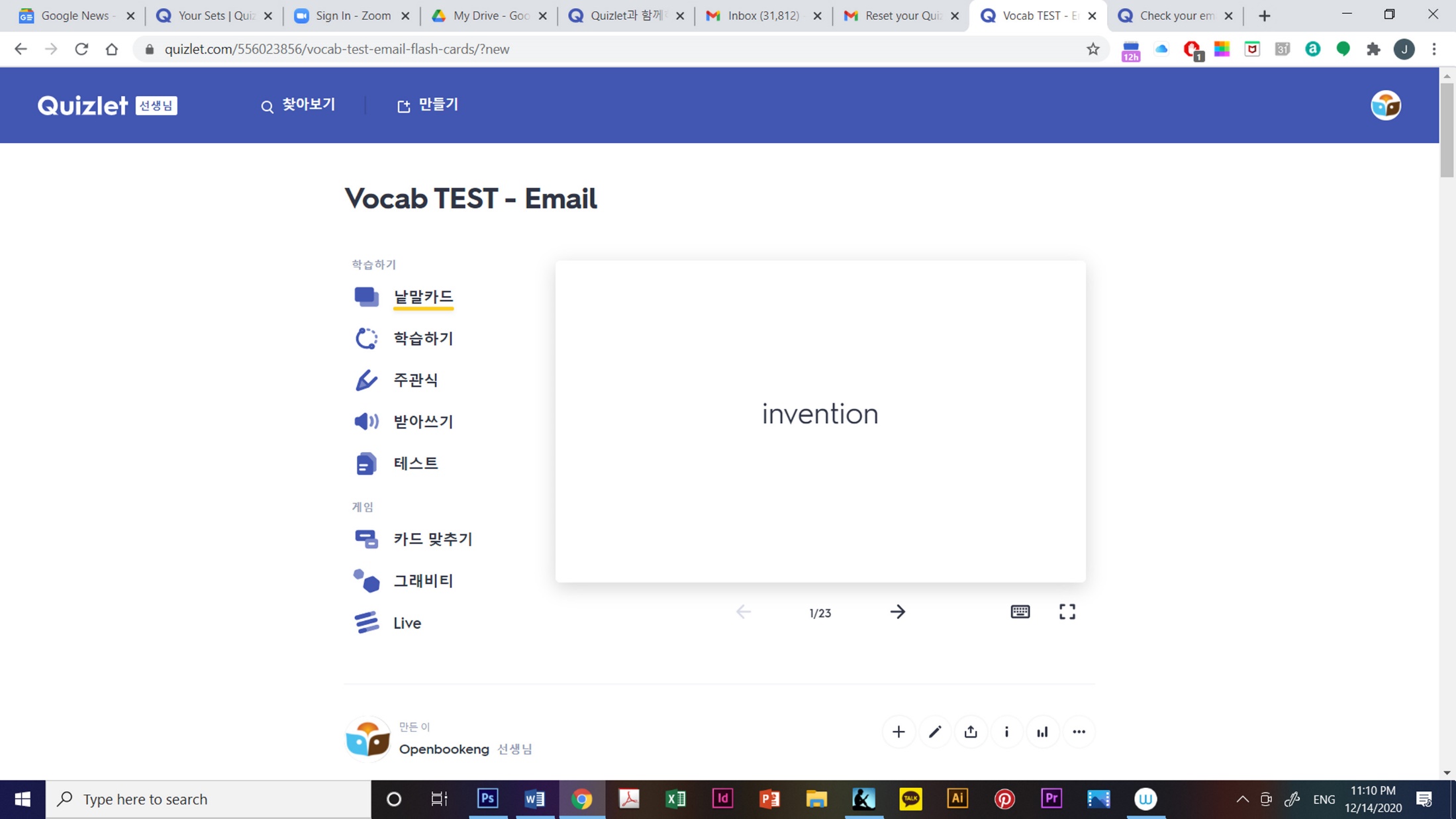 **학습세트를 폴더 안에 넣는 과정**
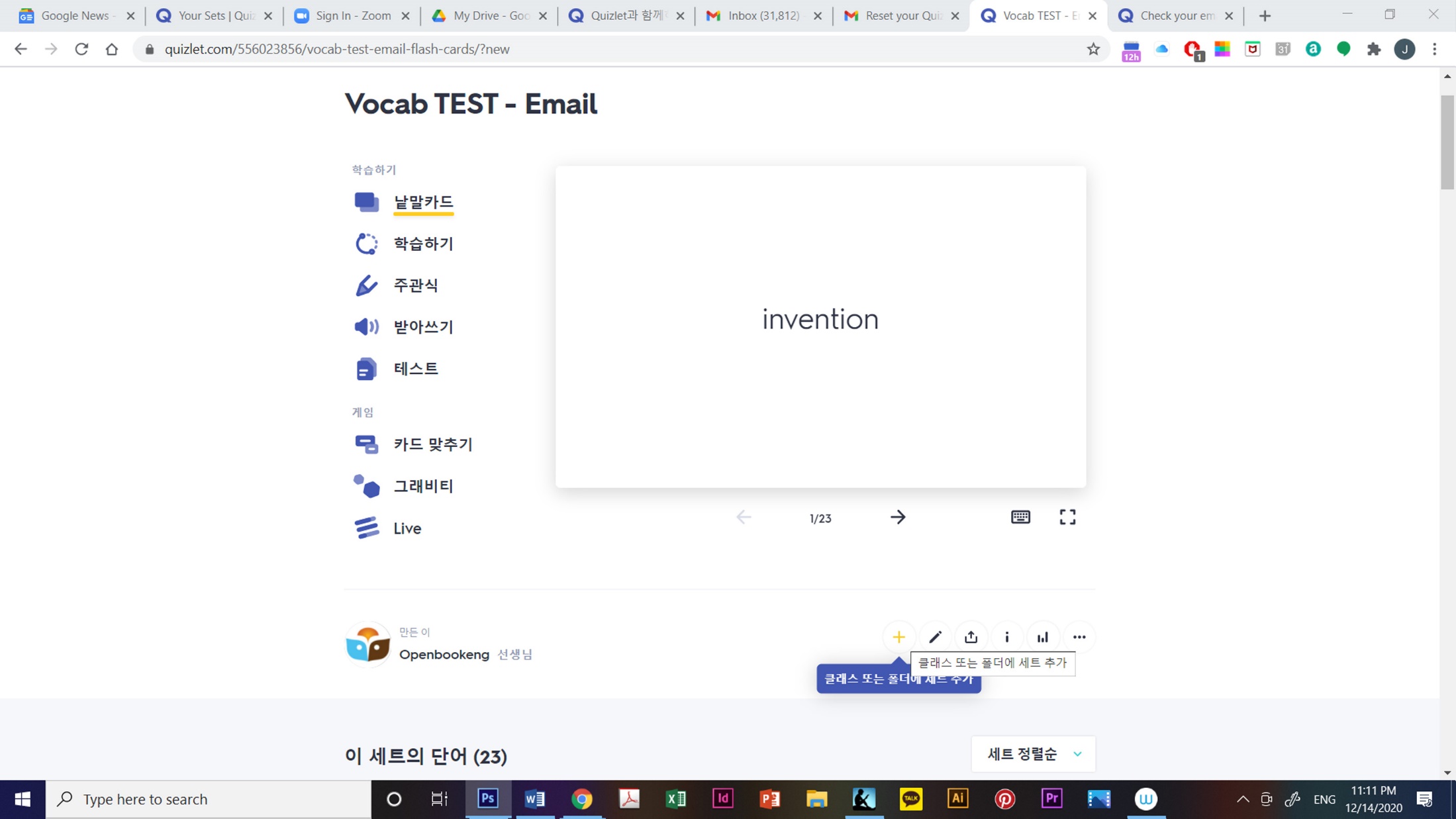 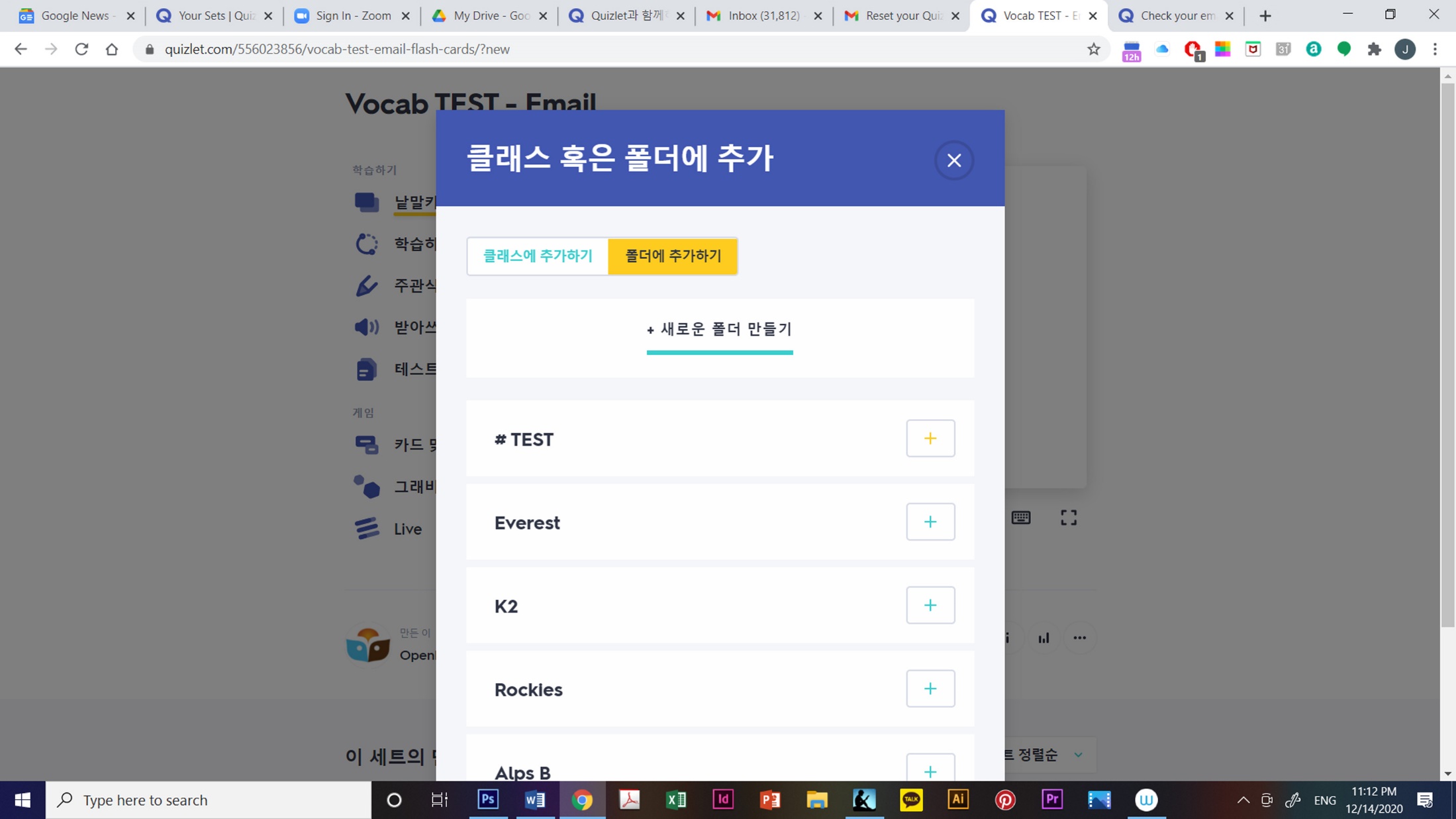 **처음에 만든
# TEST 폴더 안에 
넣어서 정리**
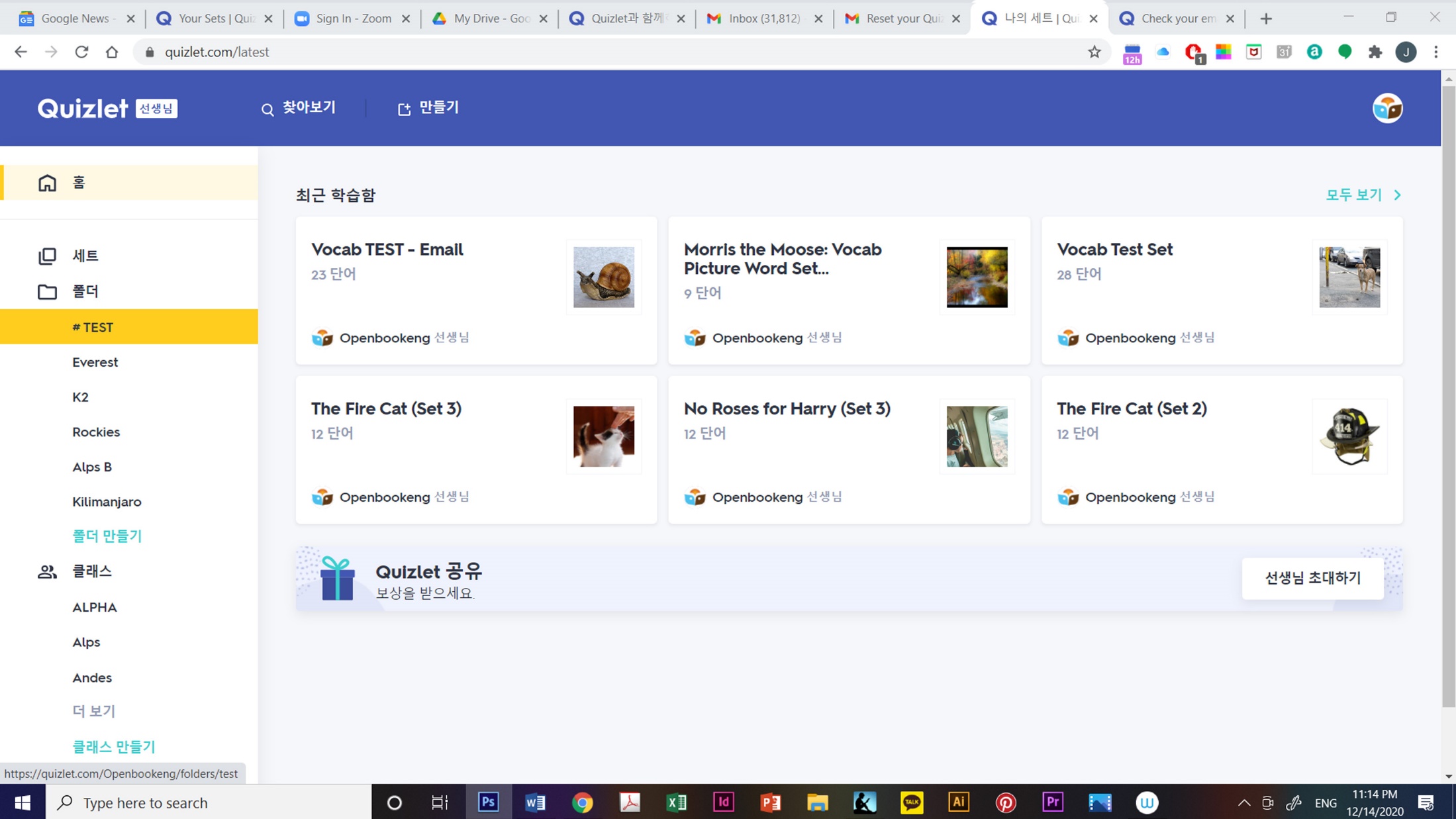 **# TEST 폴더 
클릭해서
들어있나 확인**
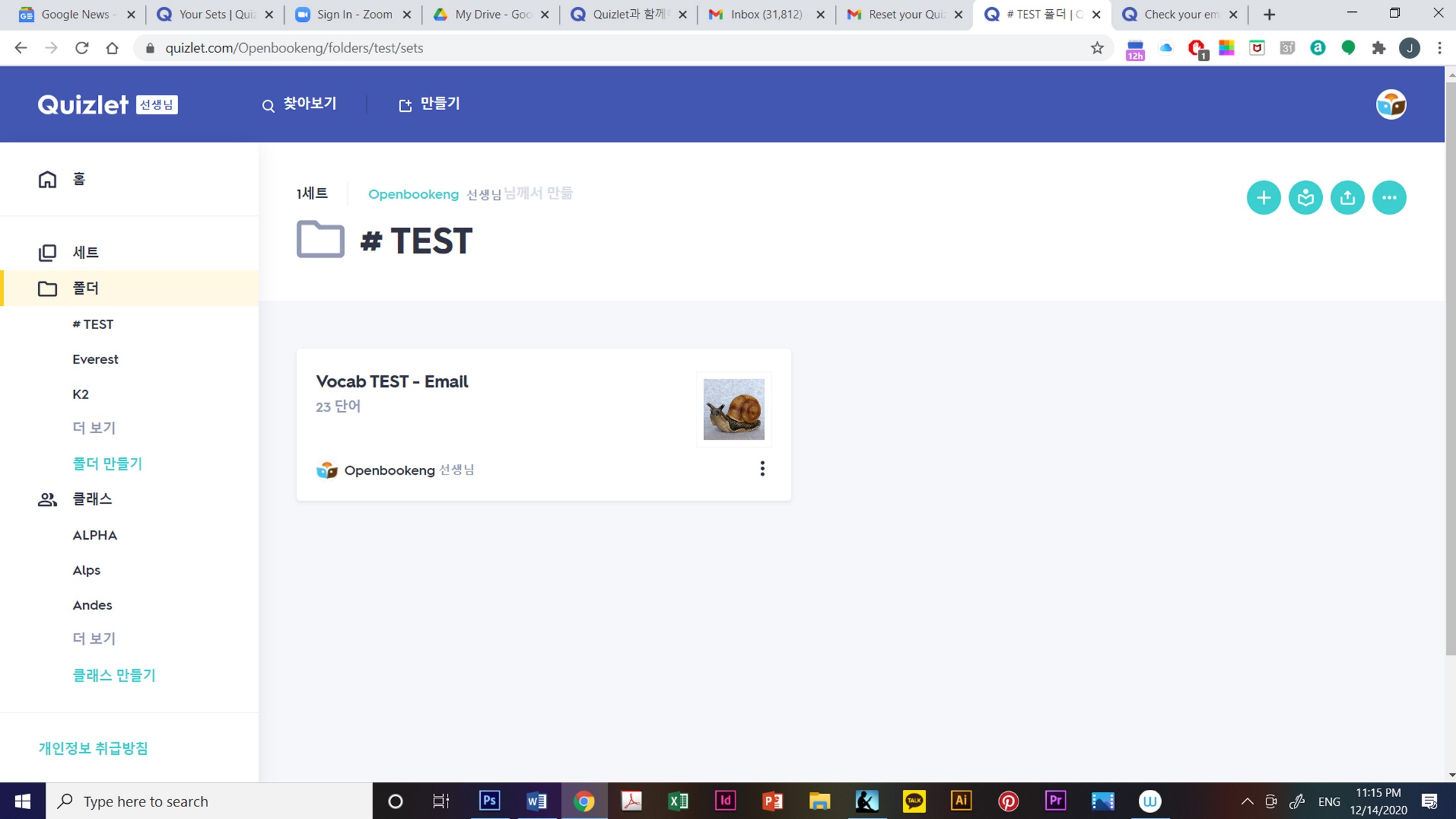 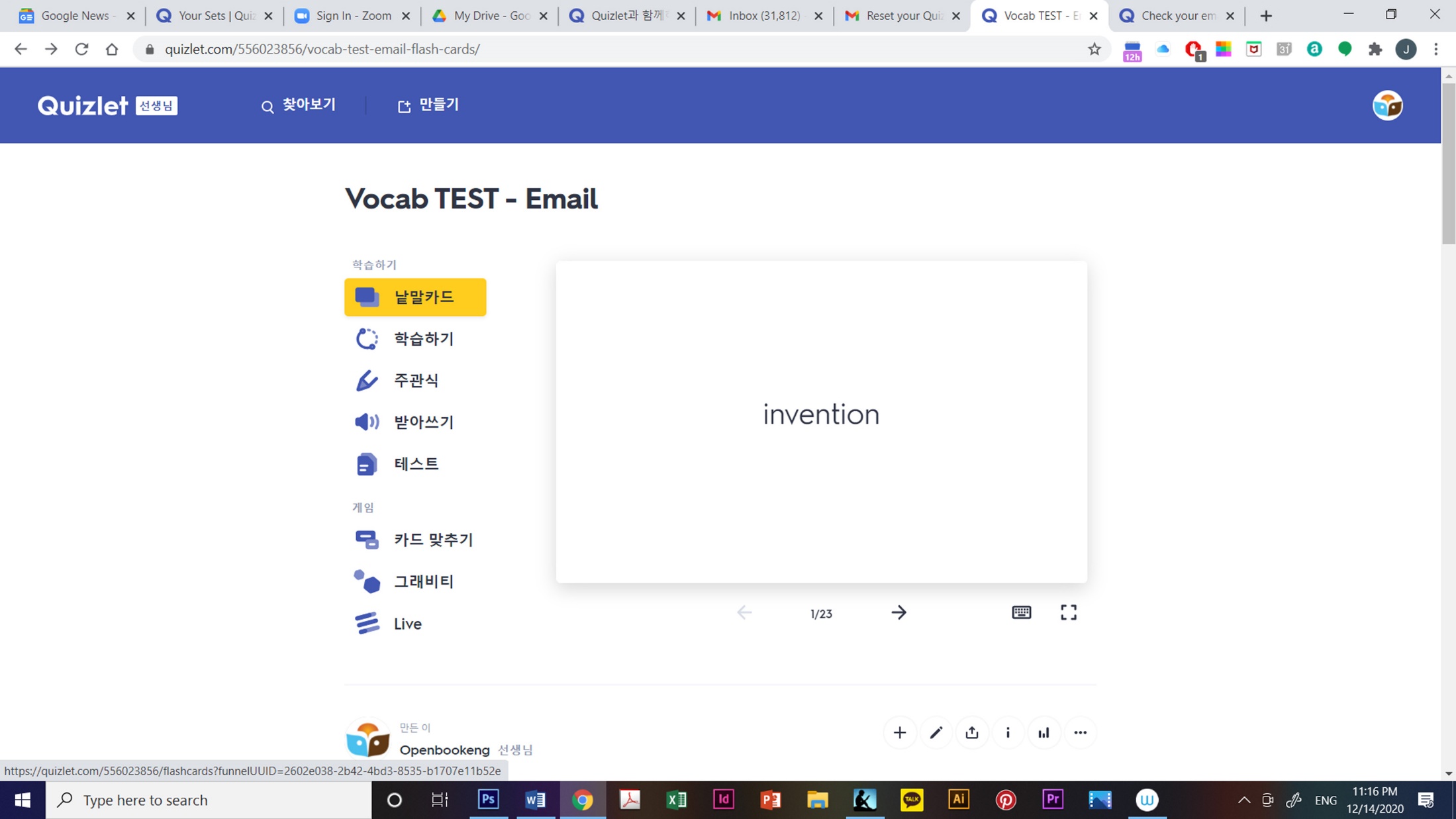 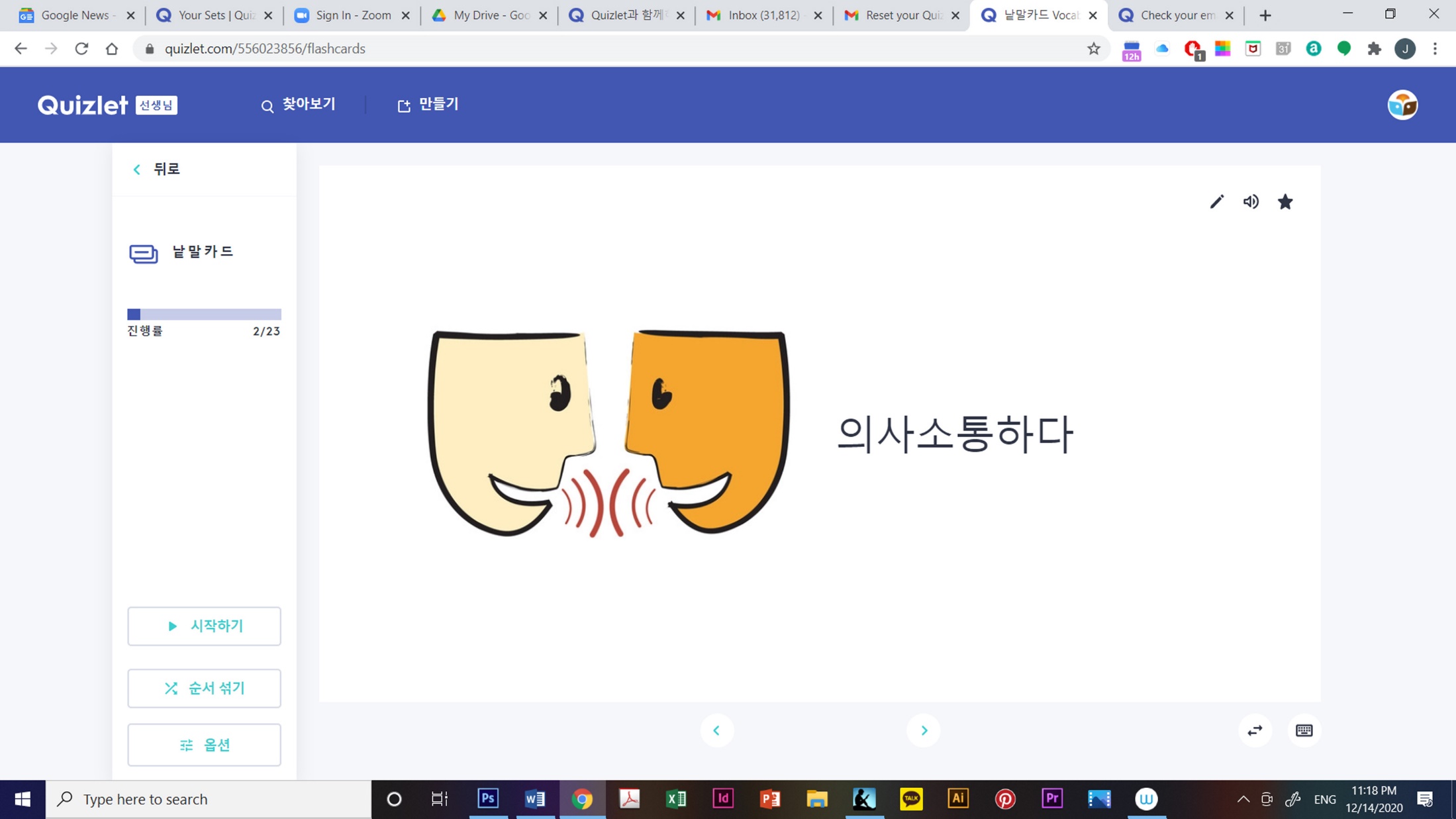 **학습카드 위에 클릭하면
단어 – 뜻/그림 순서로 
클릭할 때마다 순환**
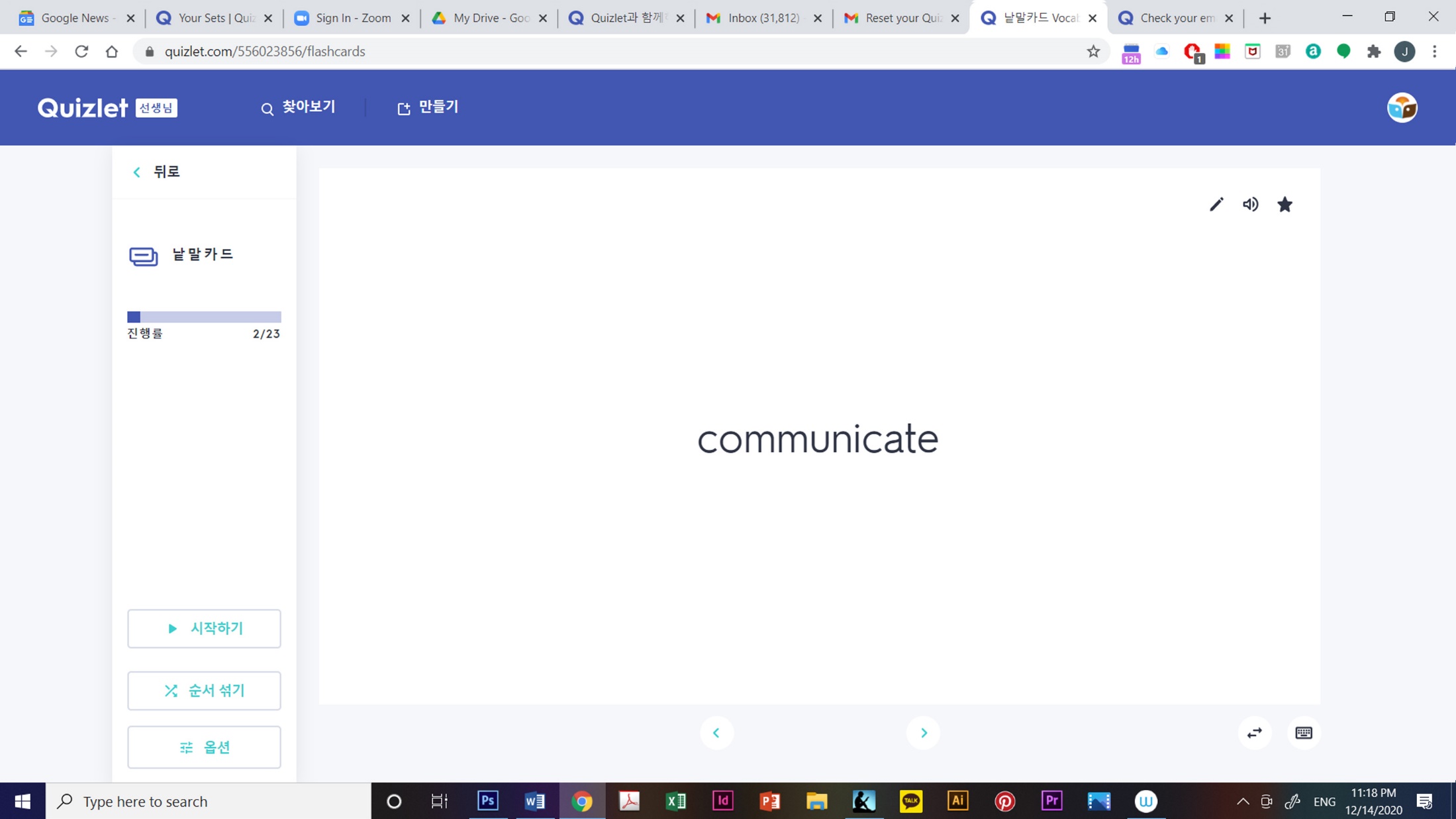 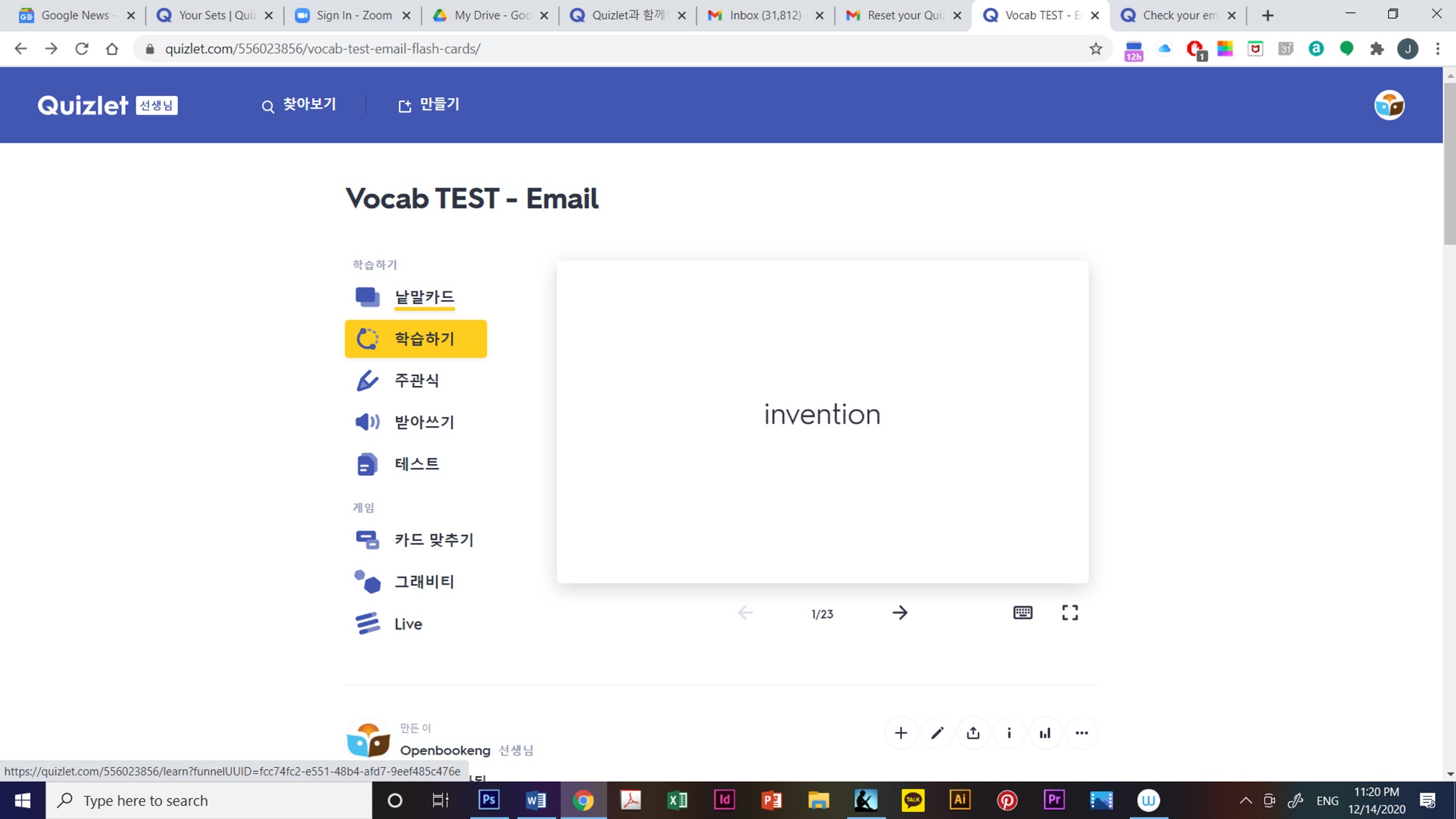 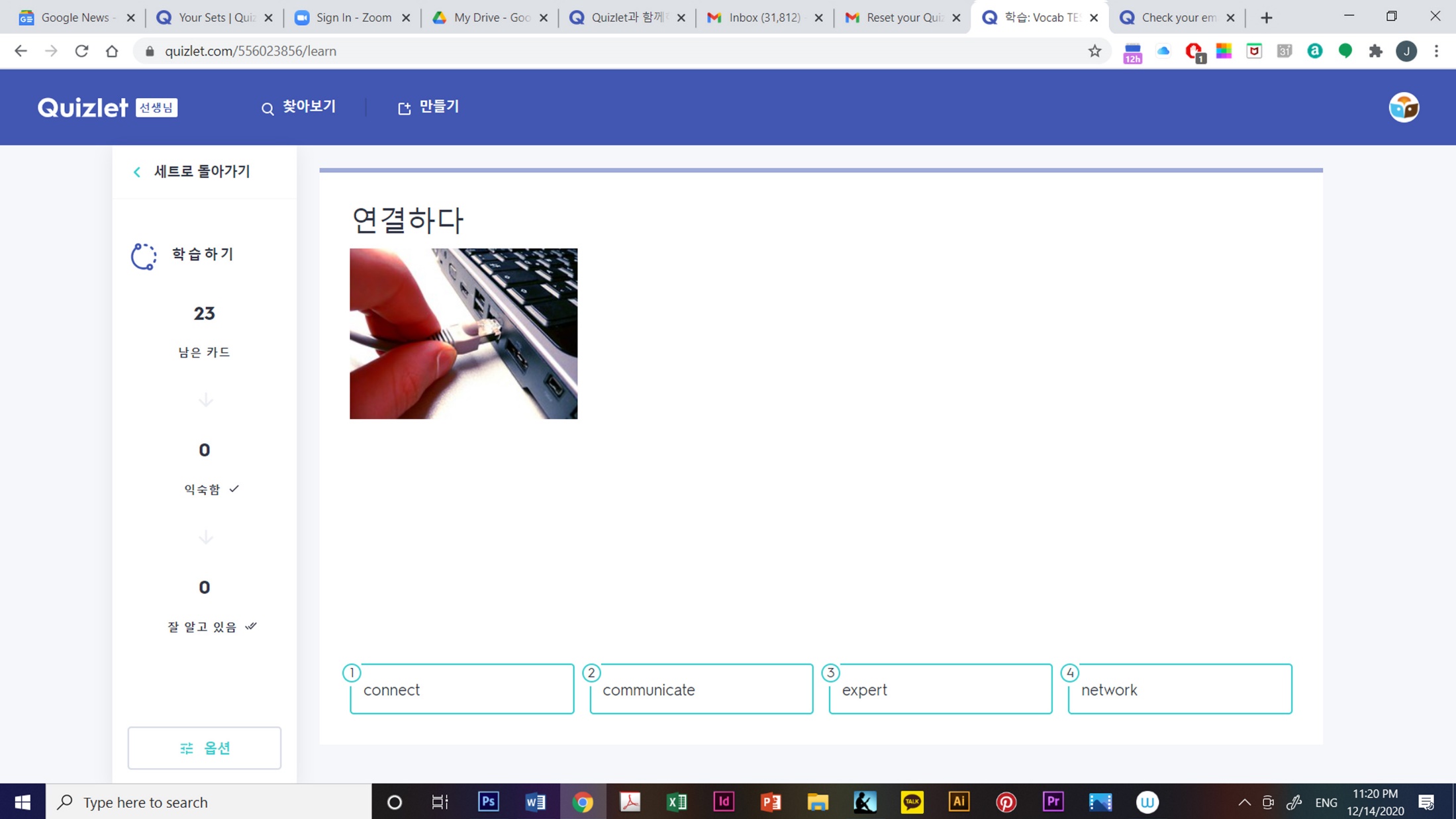 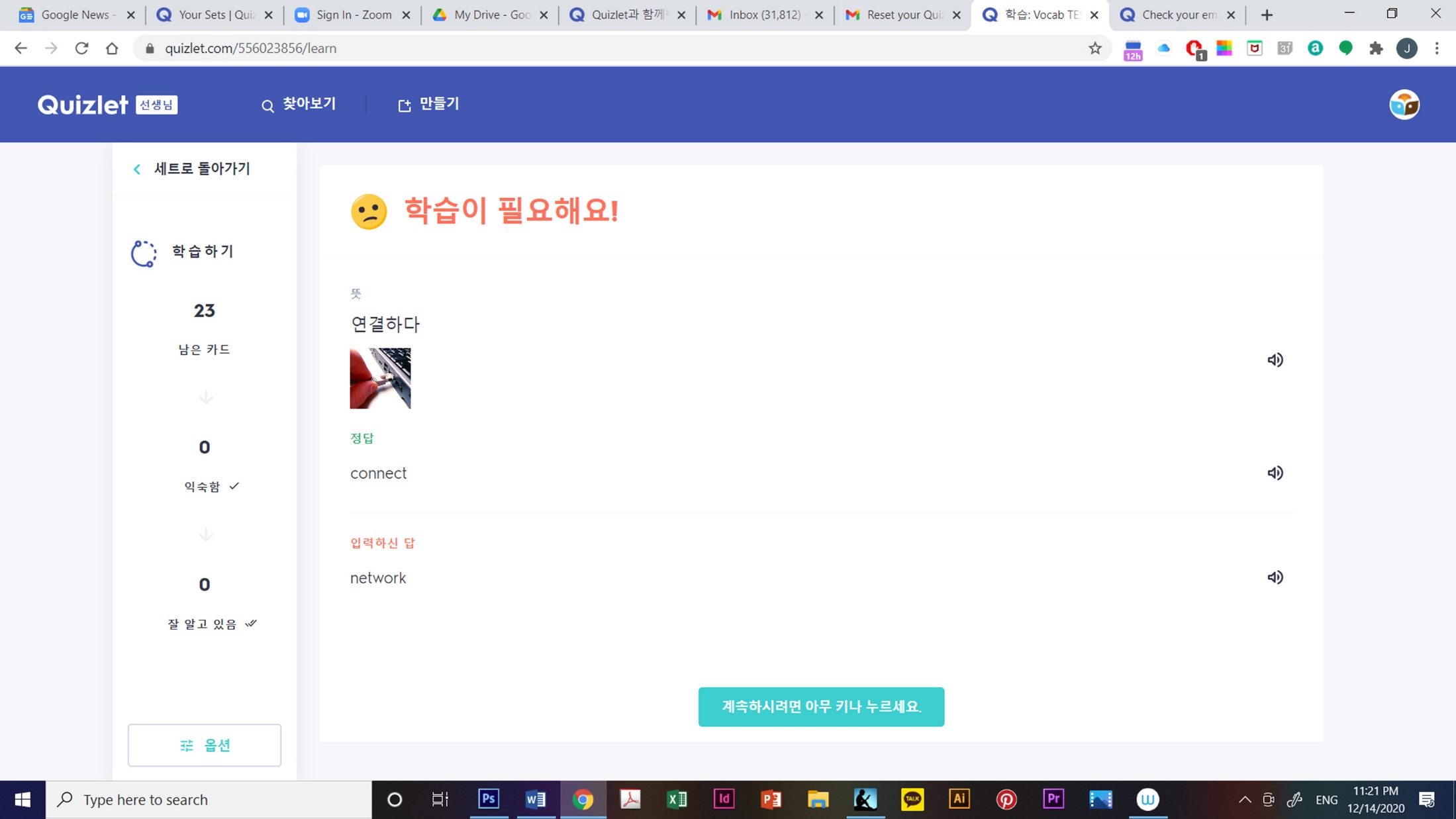 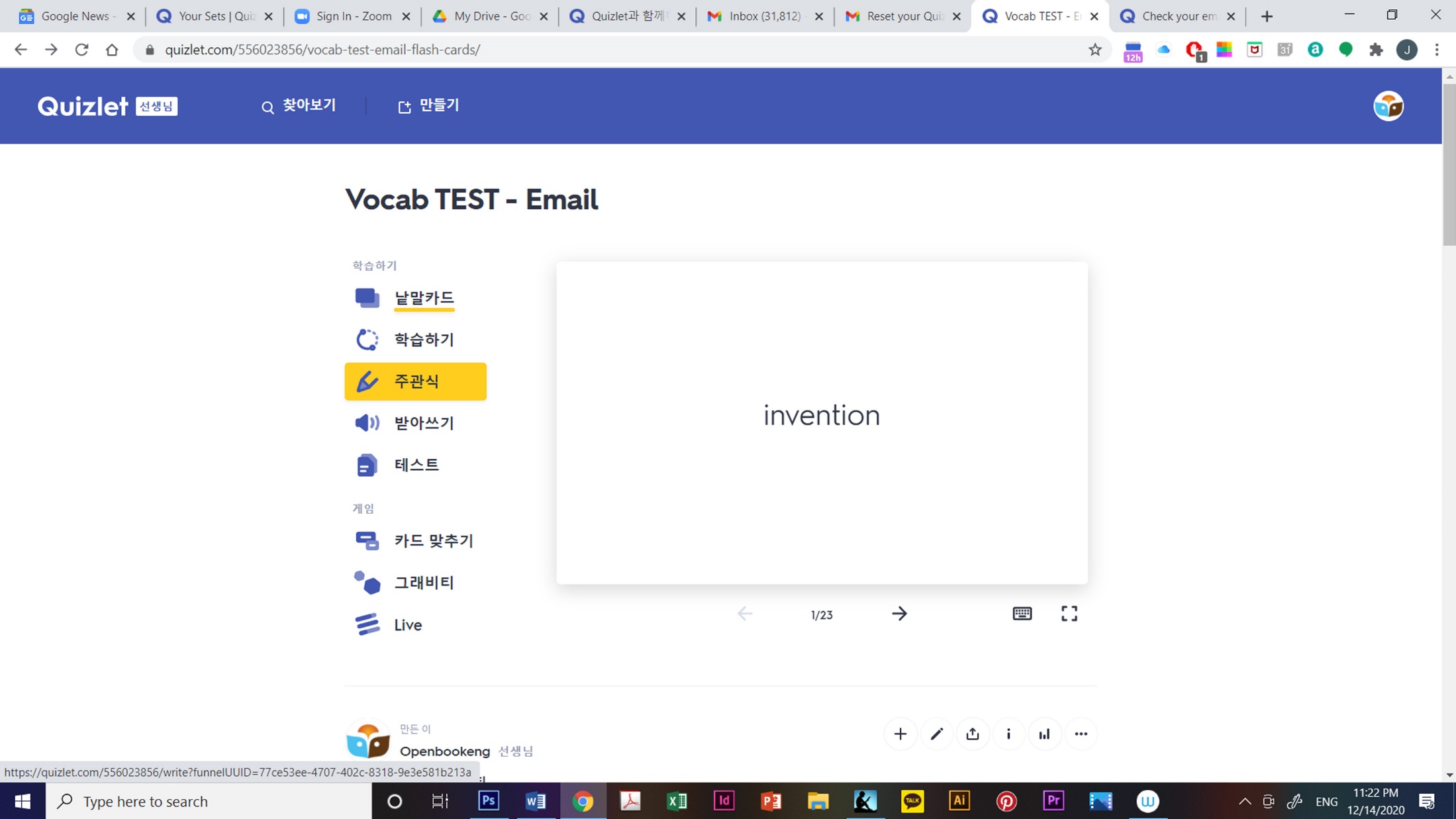 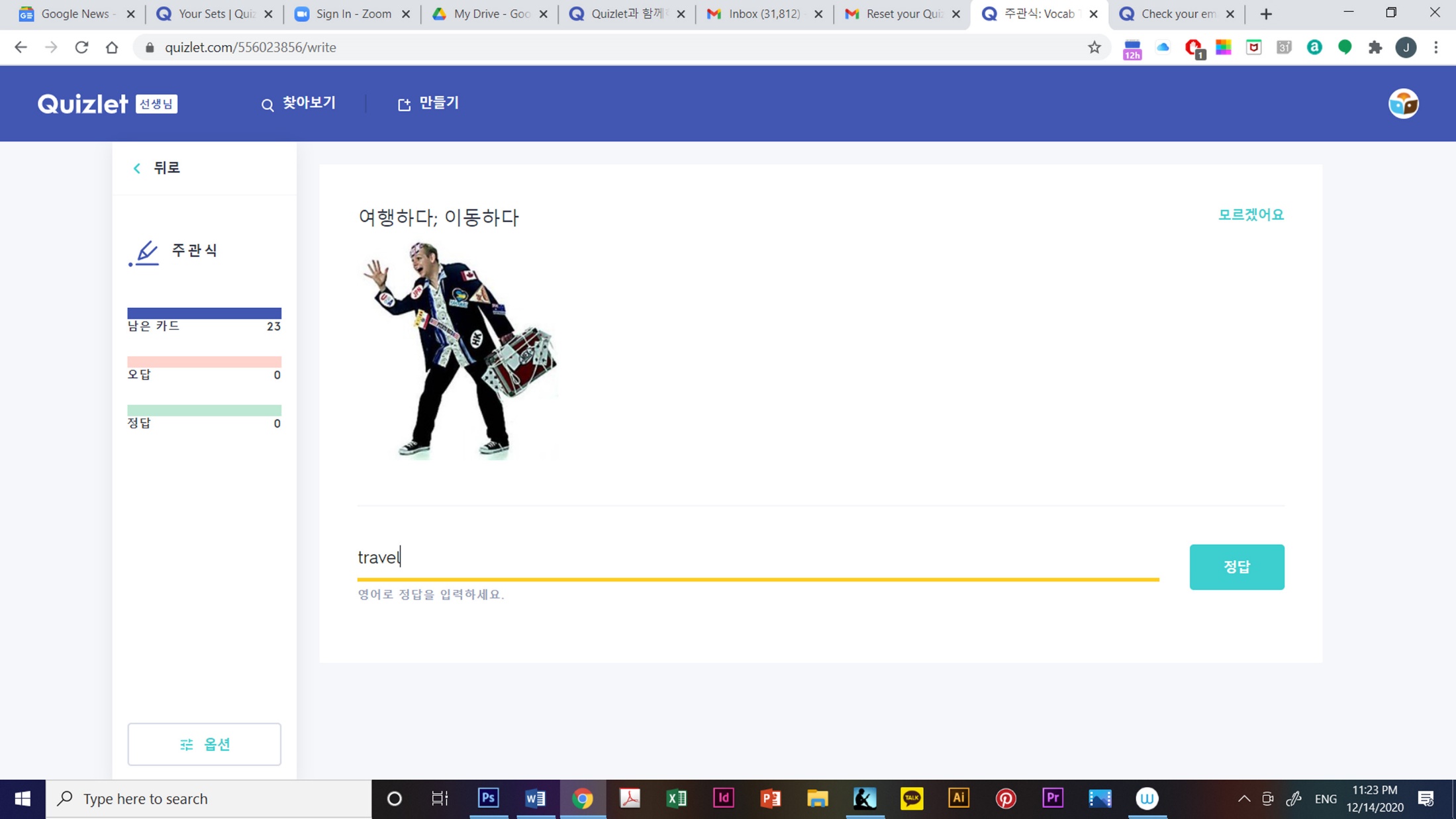 **임의적으로 영어나 한국어 단어가
나와서 그에 맞는 철자 연습 **
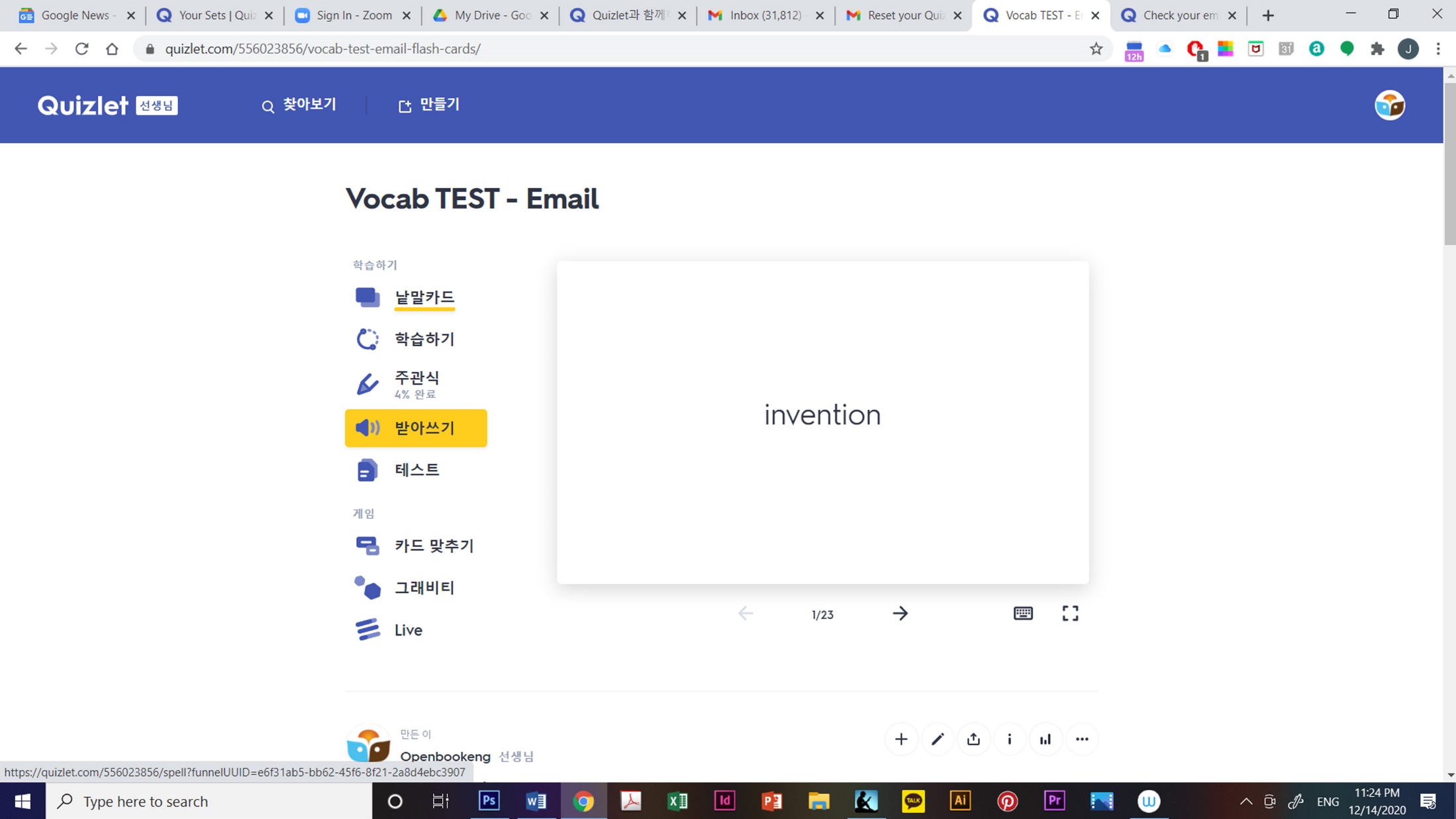 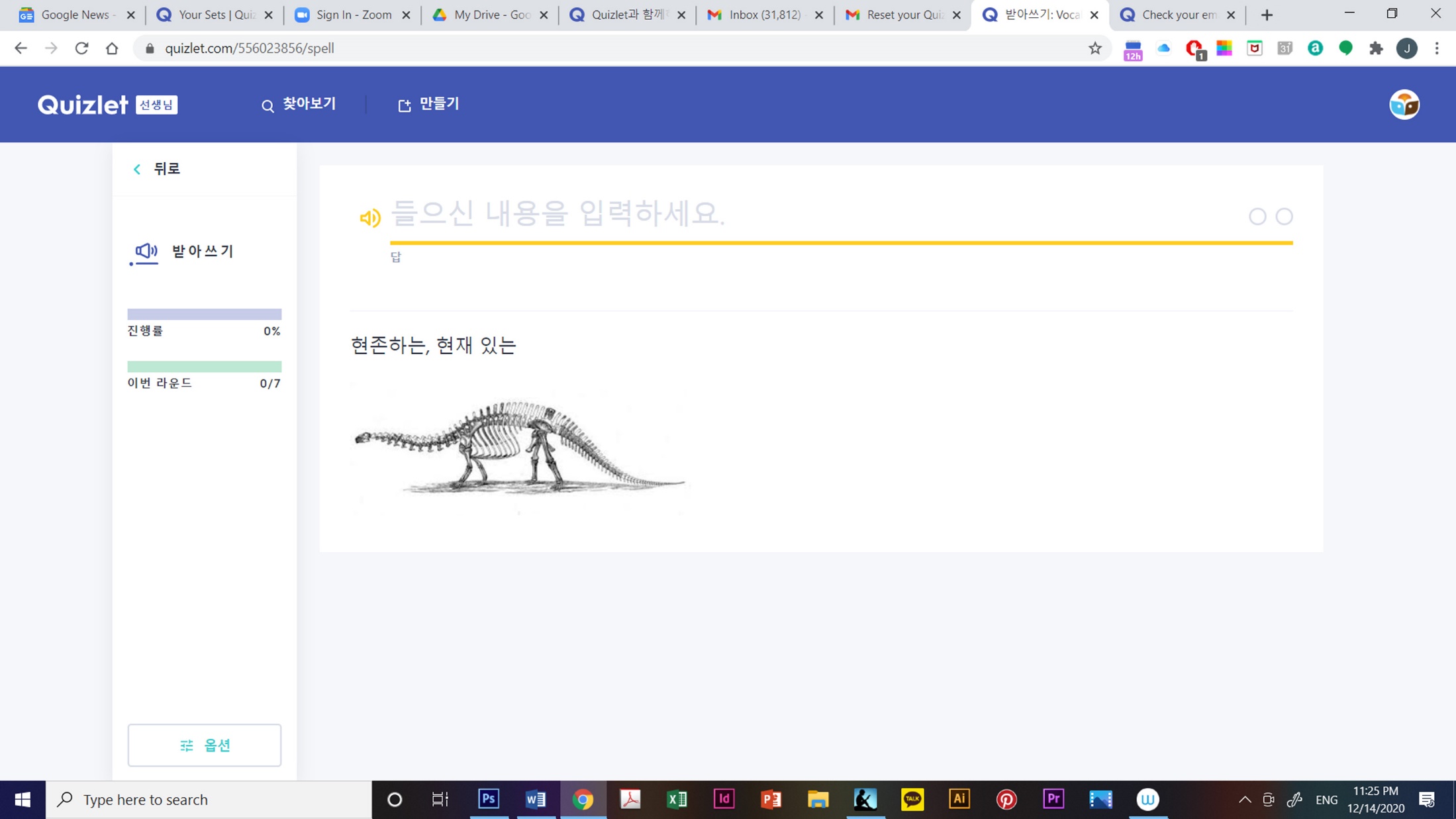 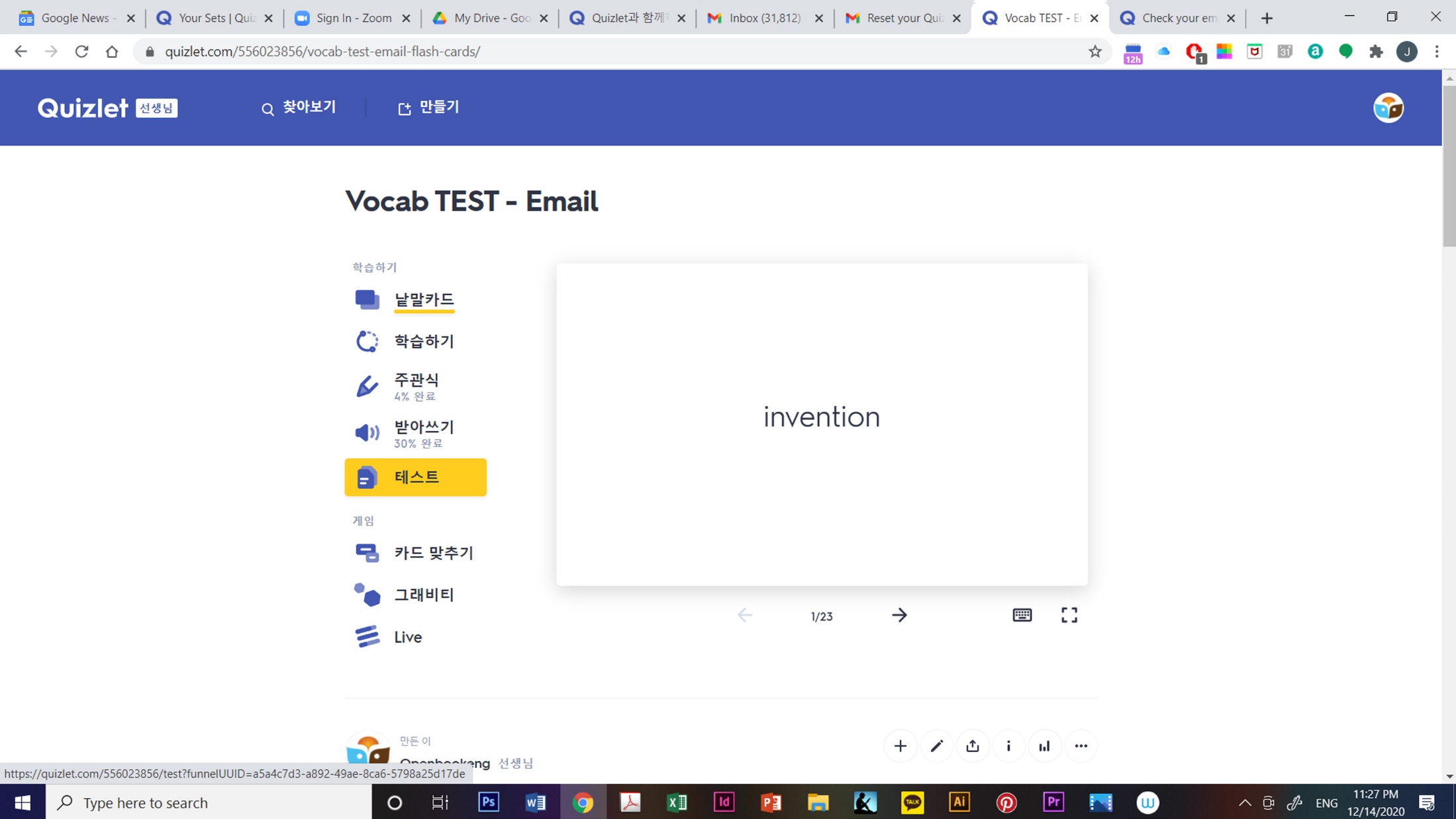 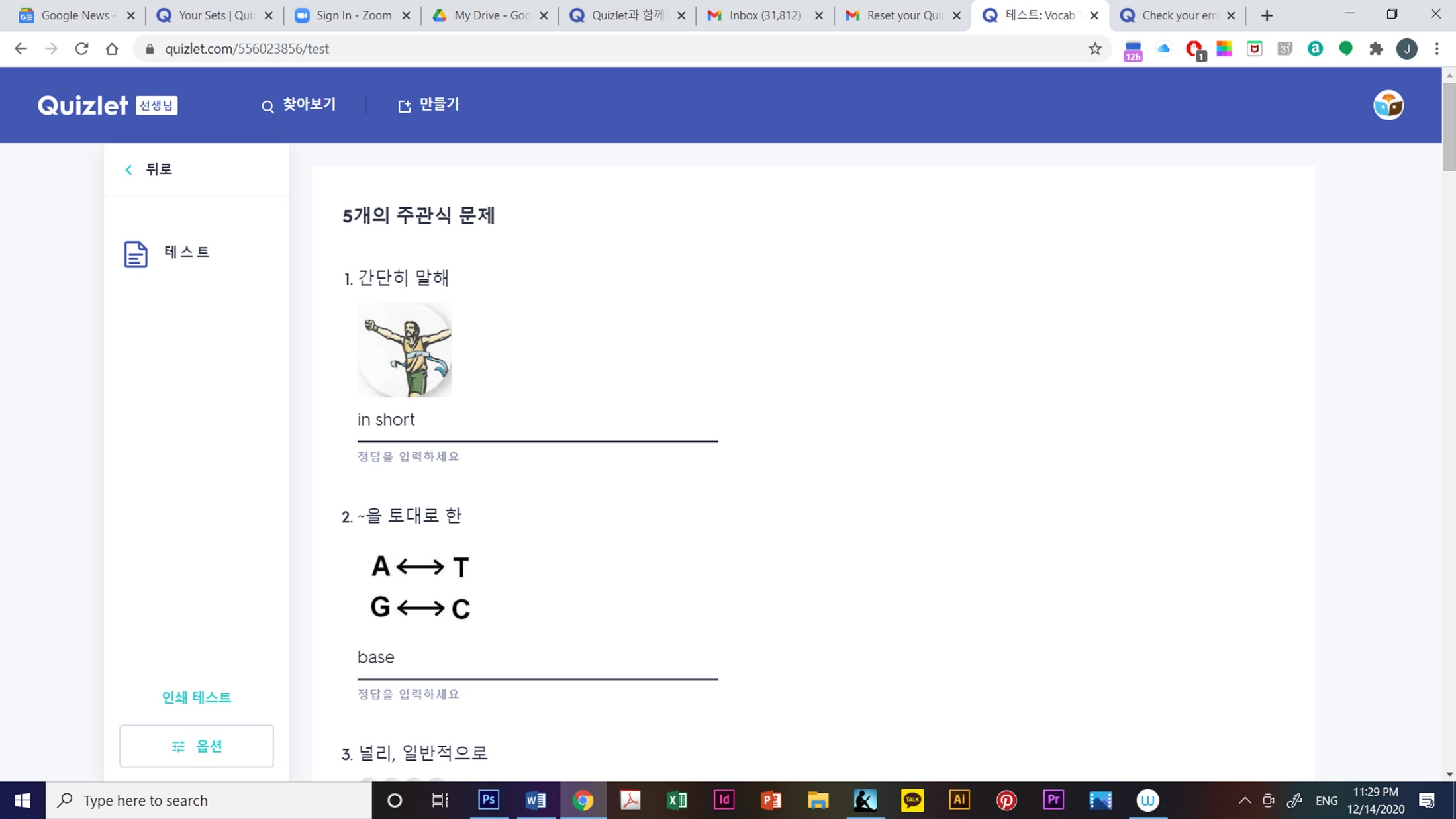 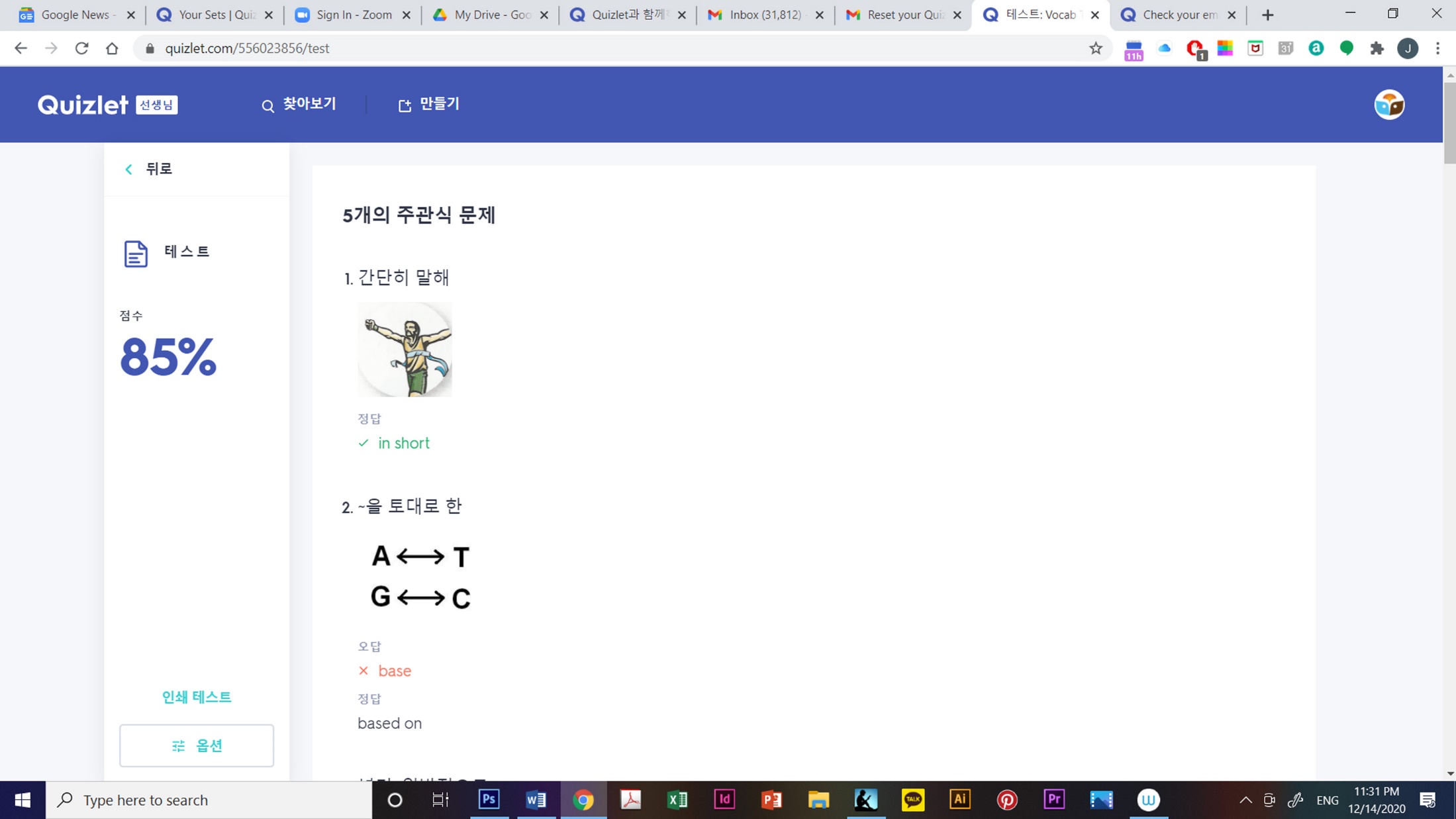 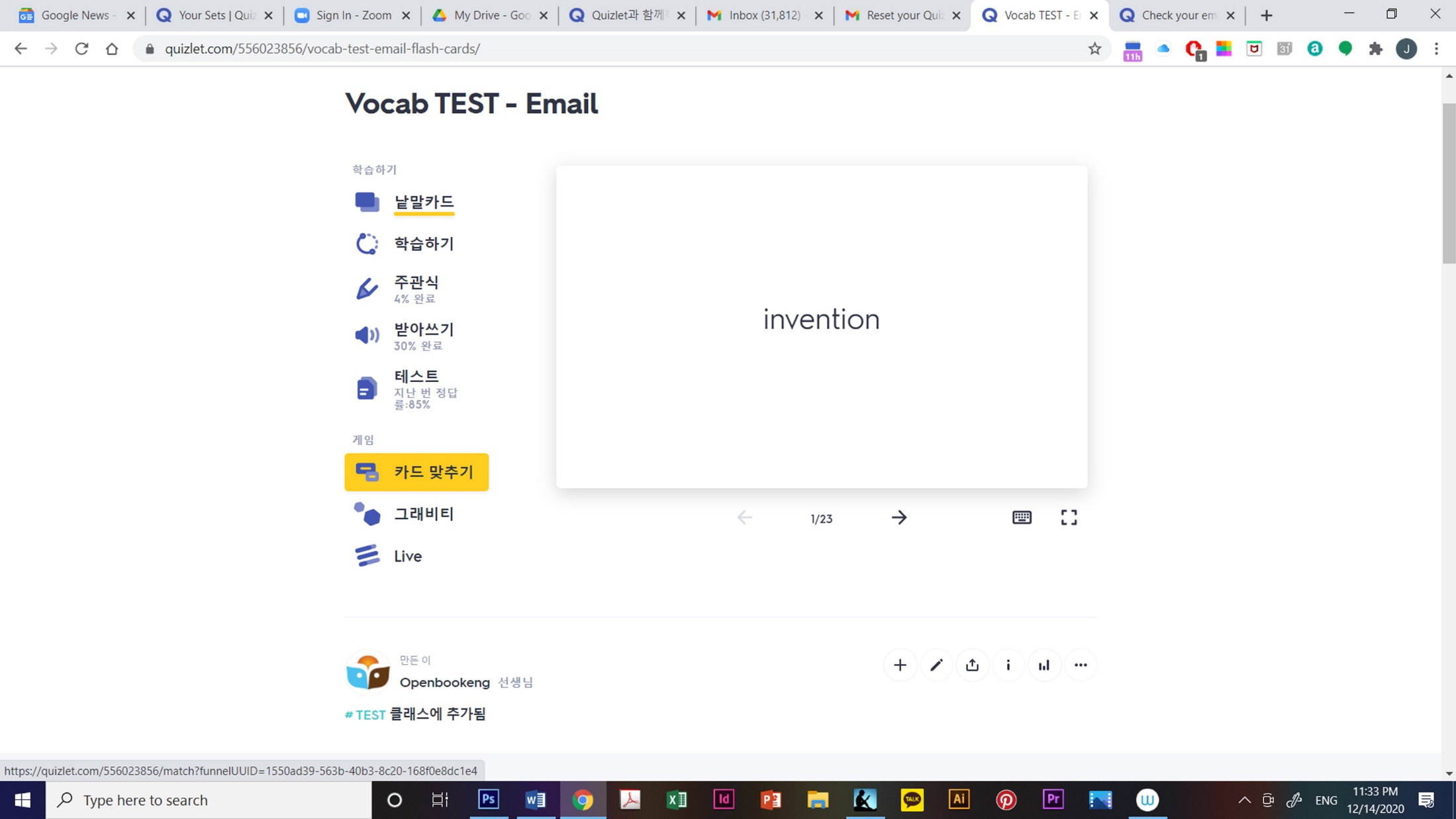 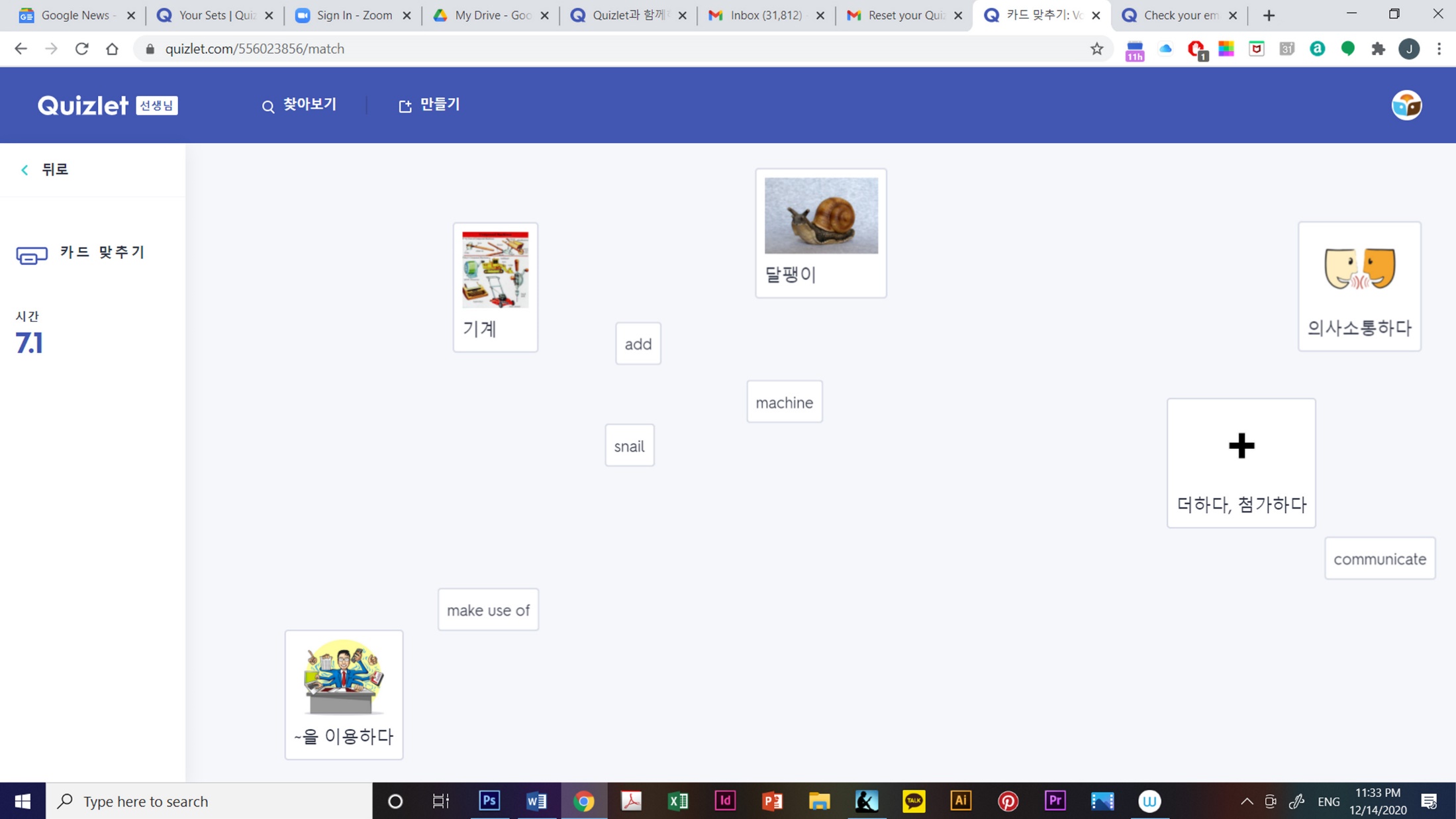 ** 같은 세트의
이 활동을 하는
학생들의 시간이
기록되어 서로 
비교/경쟁 가능 **
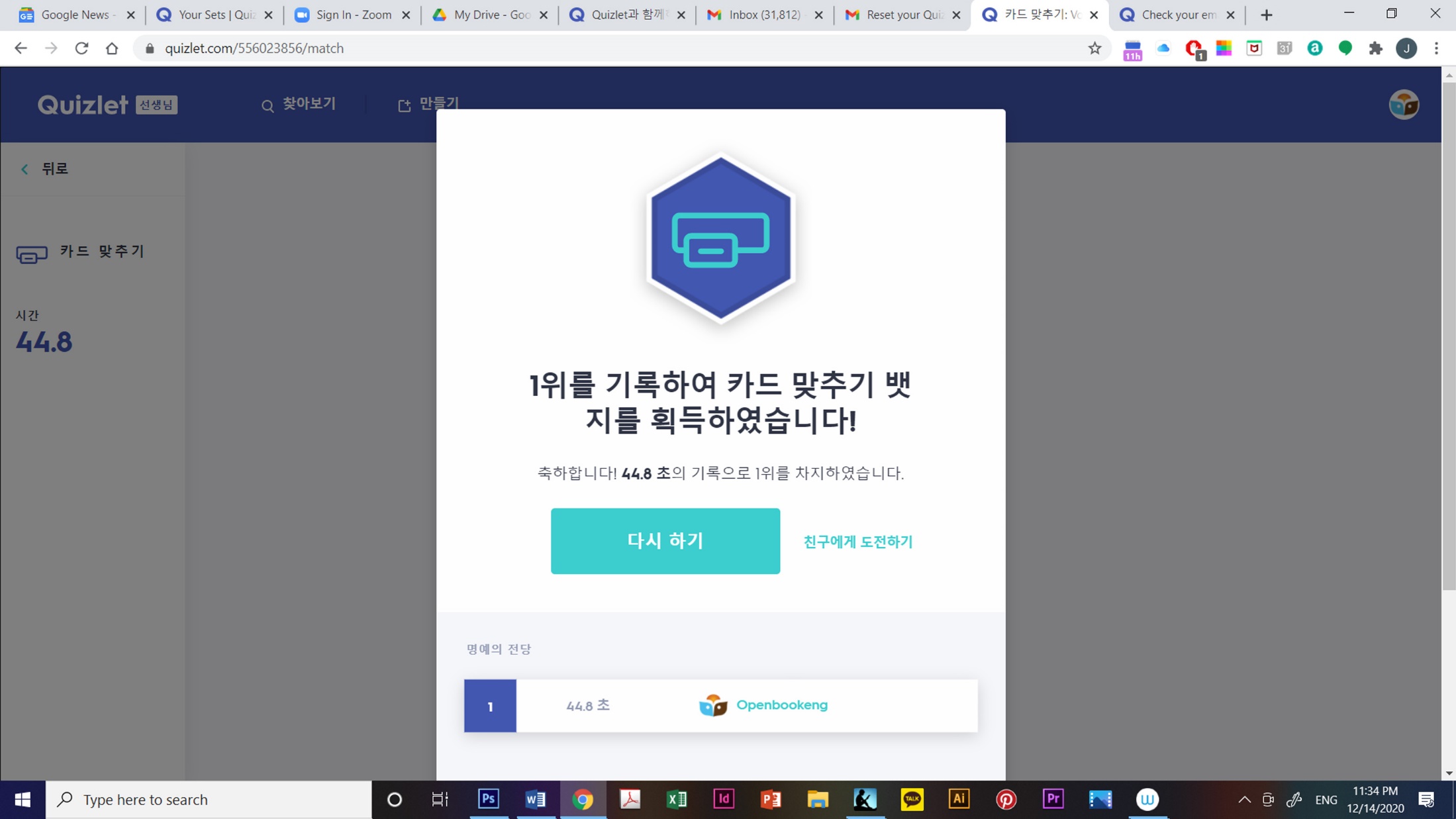 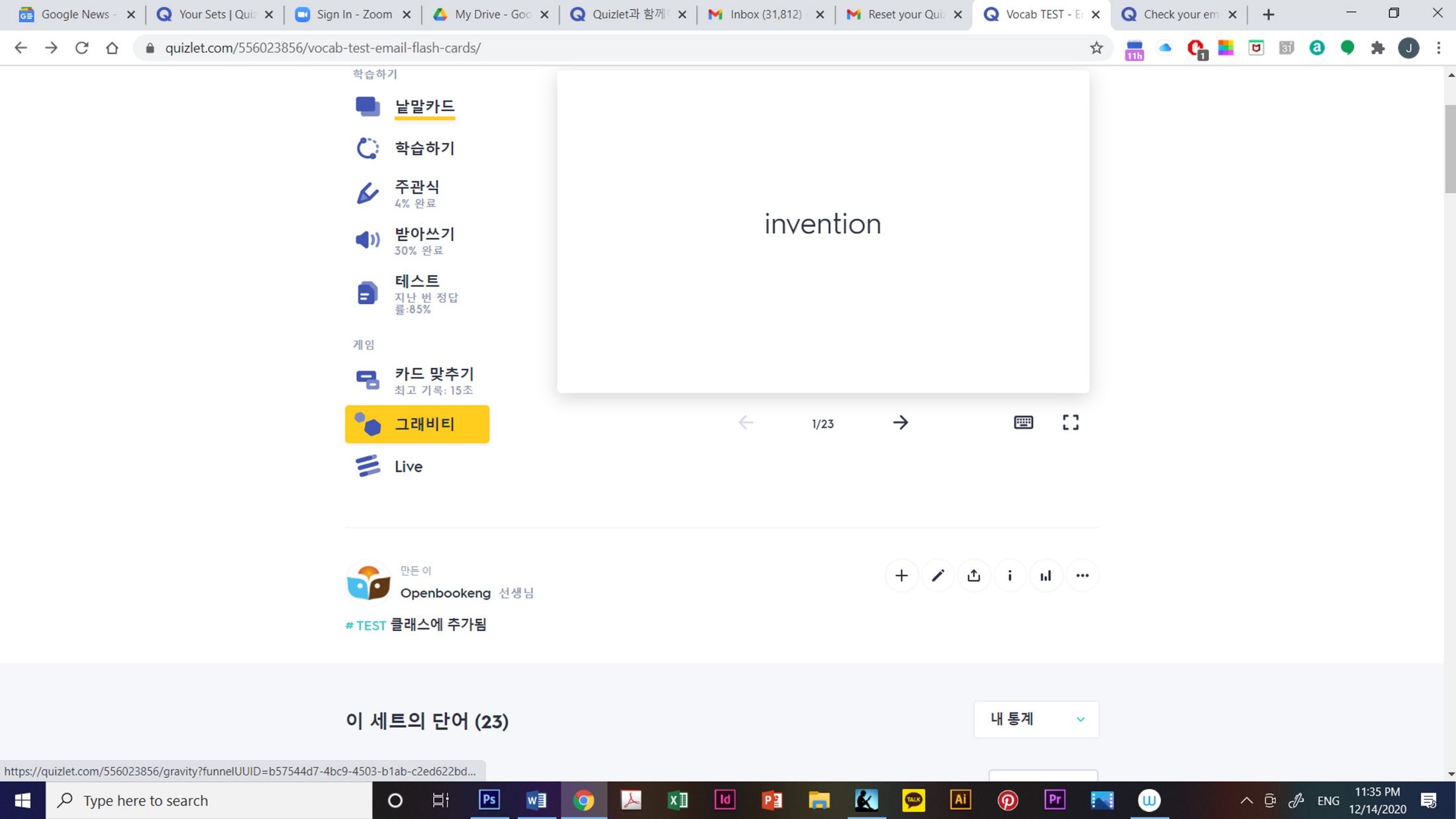 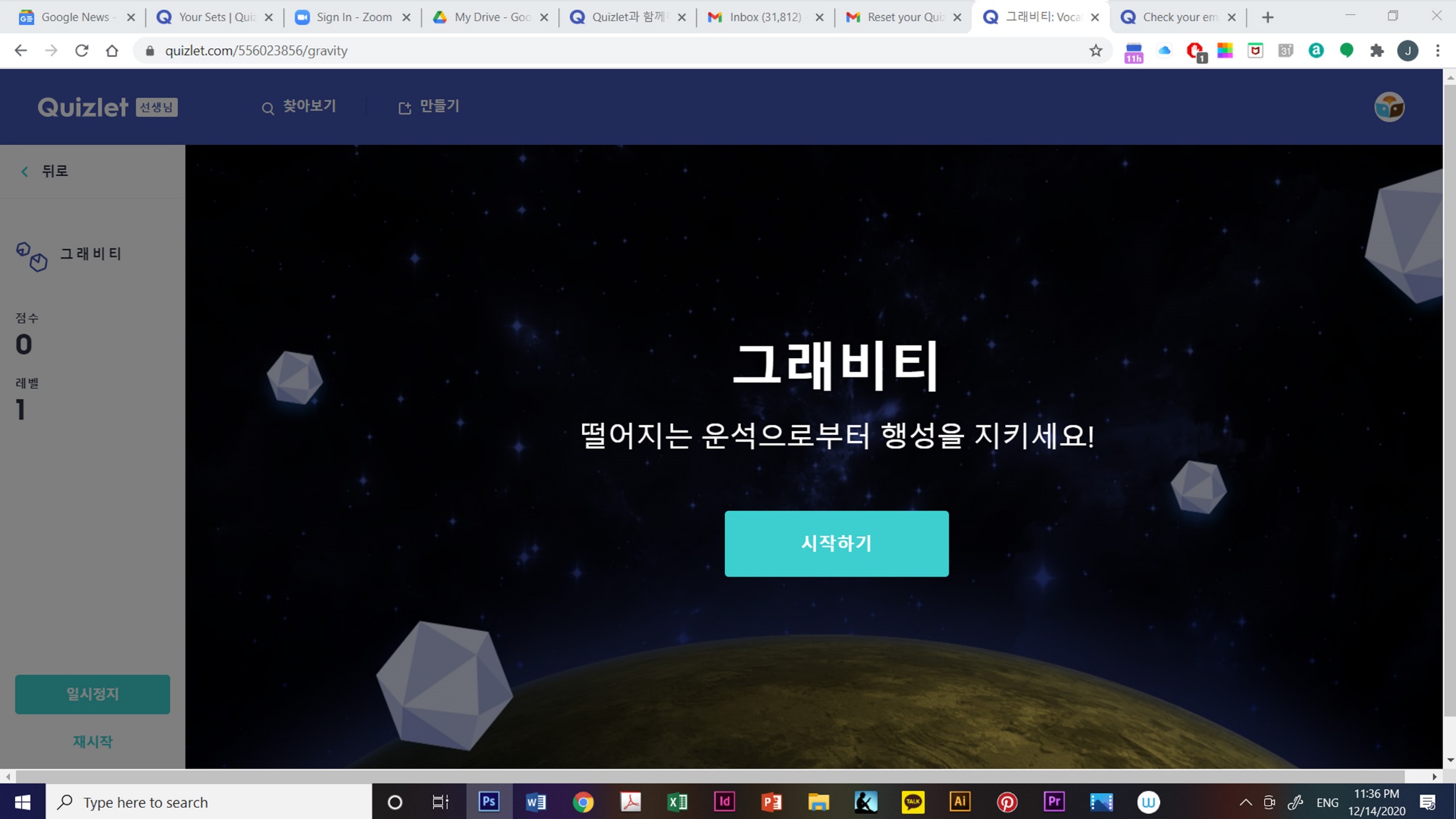 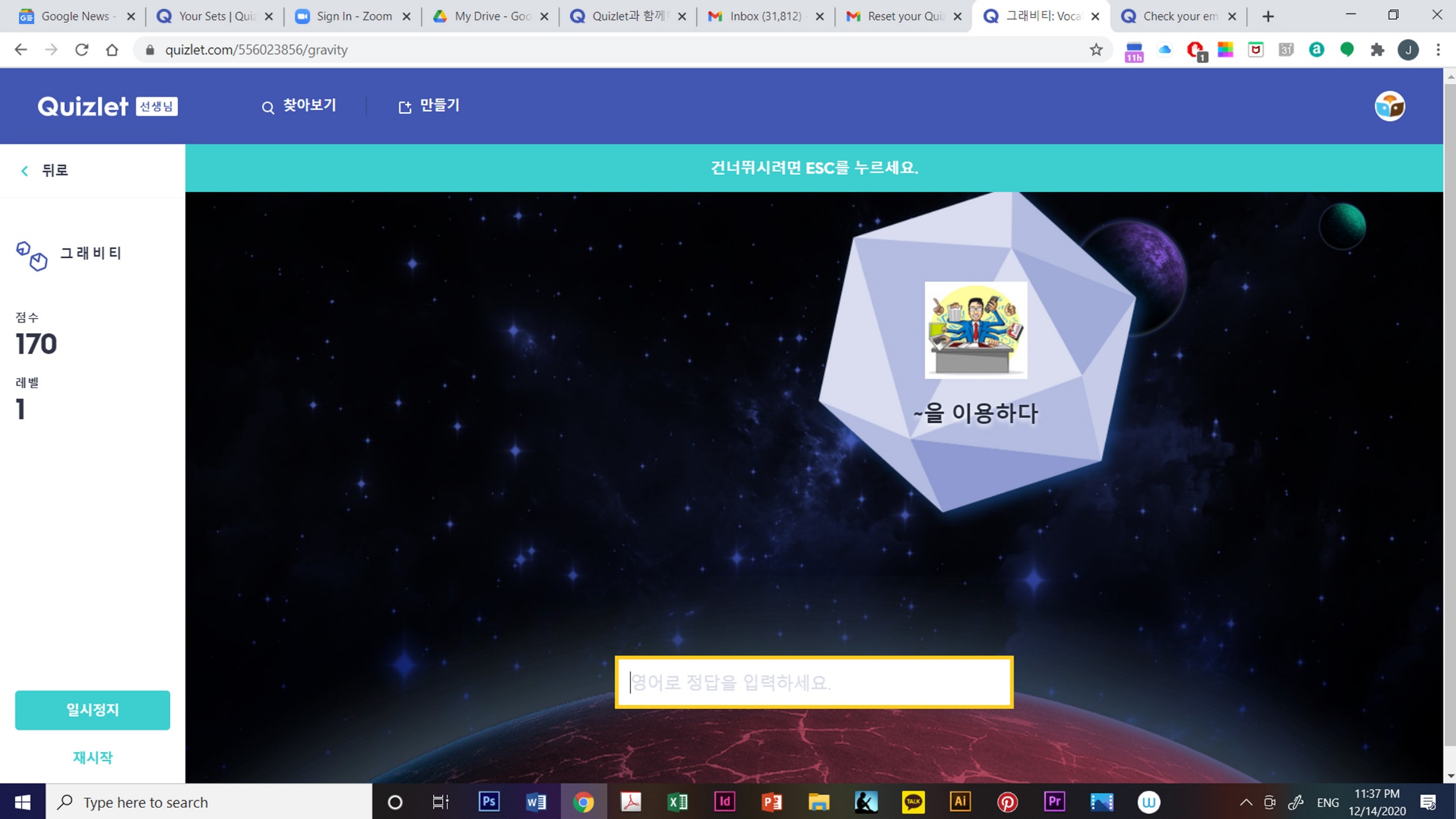 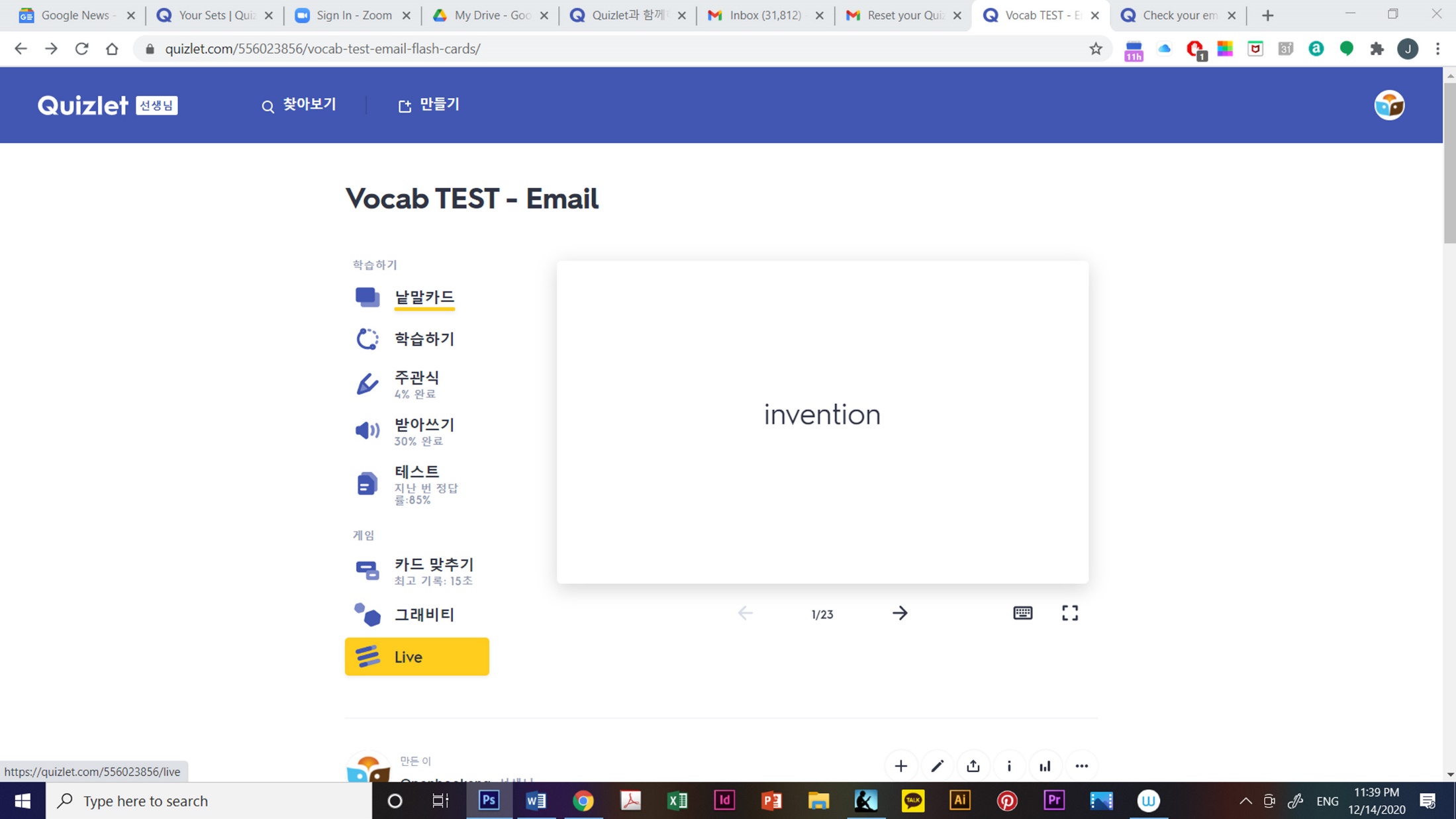 **라이브는 실시간
게임으로 유료
서비스**
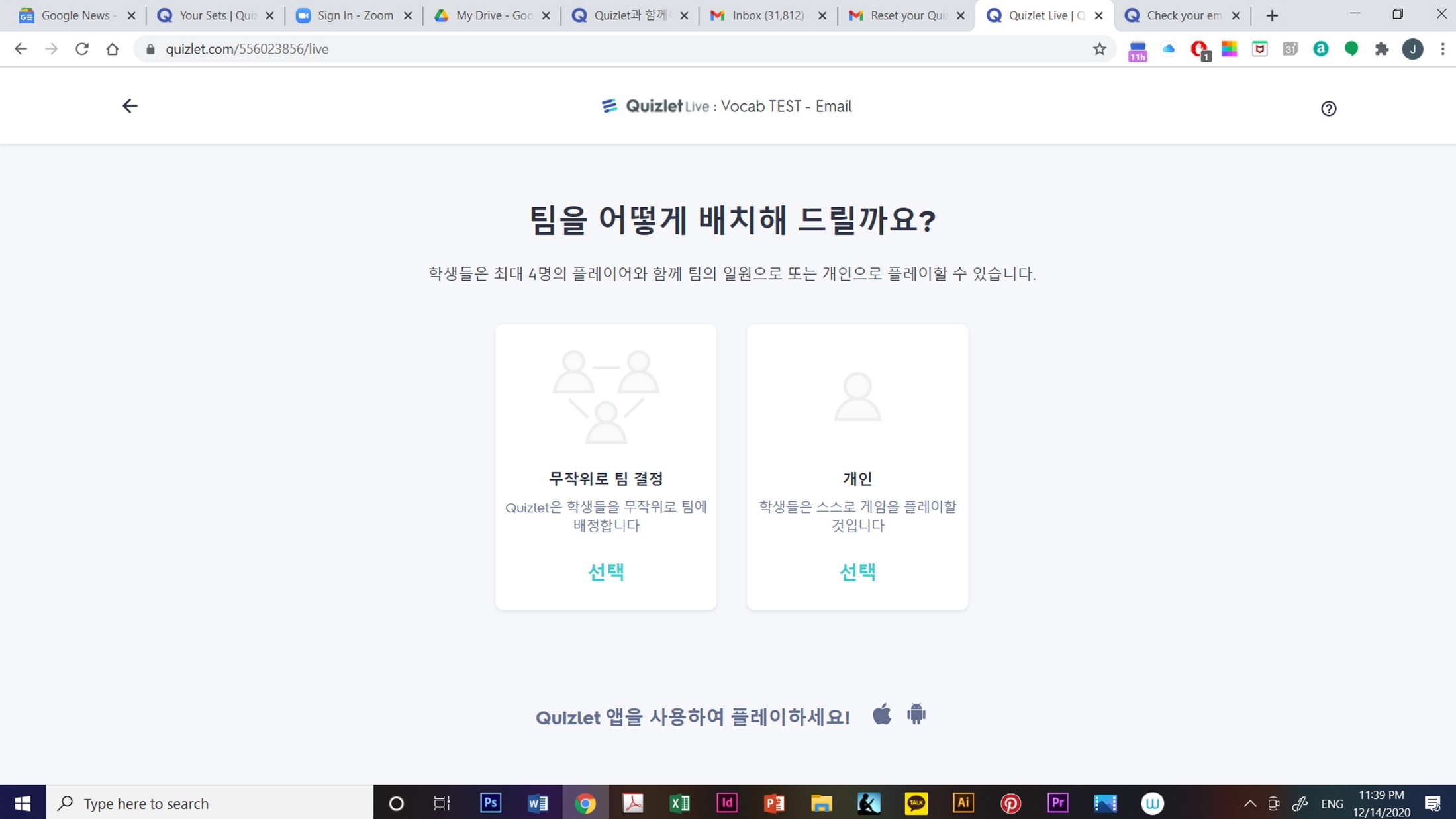 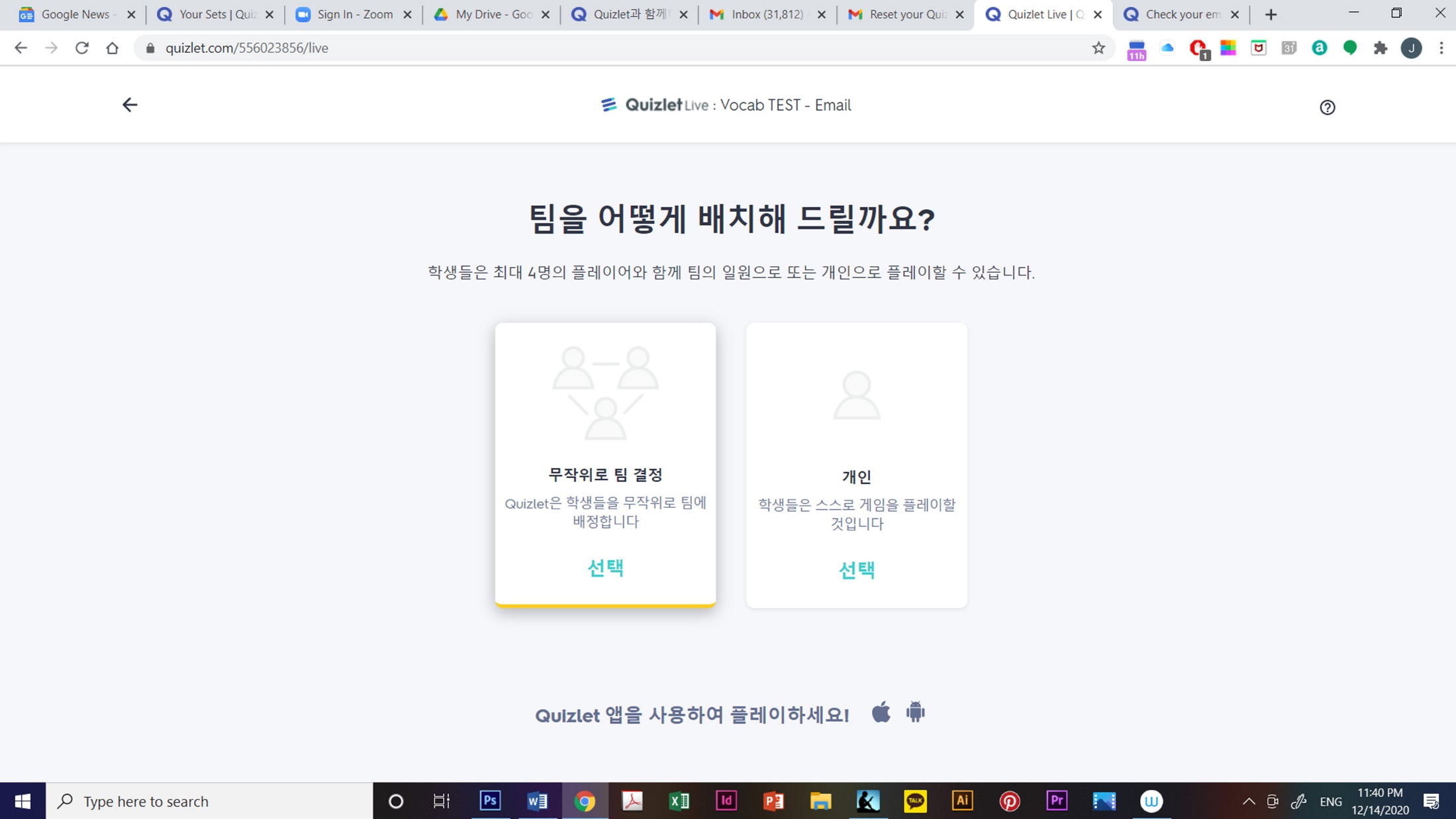 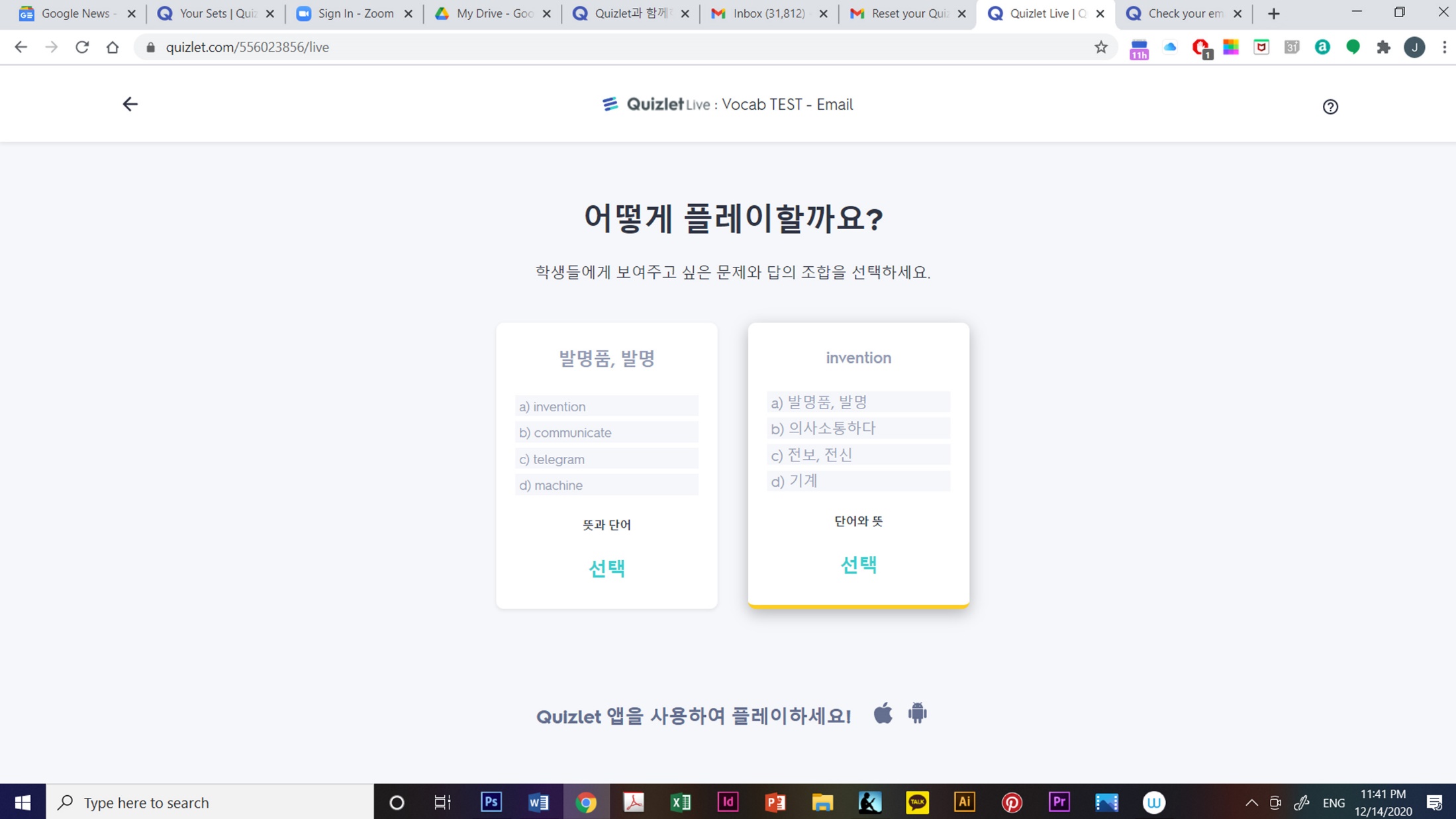 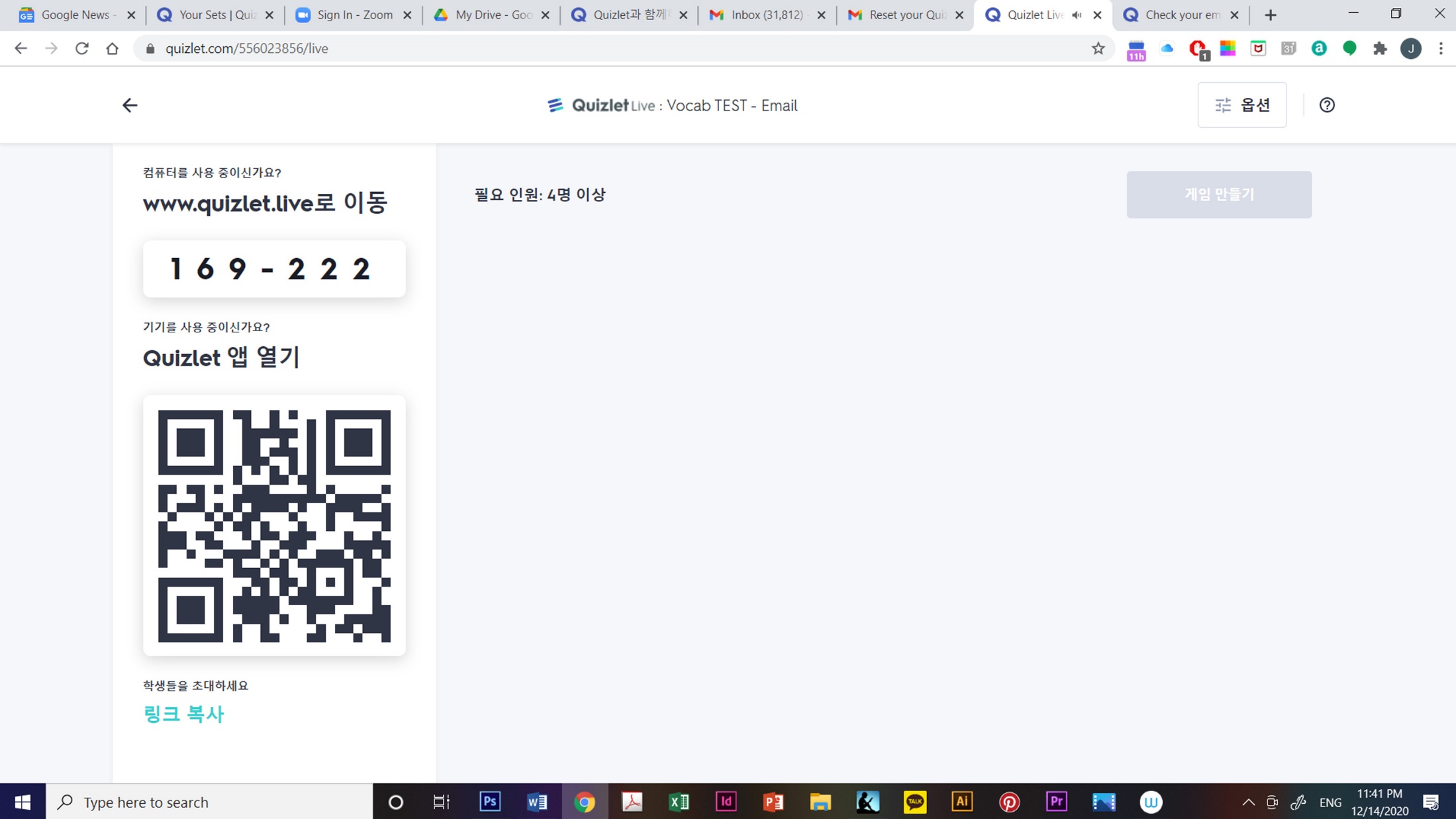 **위 사이트로 이동 후에 코드 또는 QR 코드 입력해서 게임시작**